Skip Counting in 2s (A)
Instructions:
Play the slideshow.
Ask the children to count along, out loud and in unison, in response to the question(s).
In the initial slides, both the number words and numerals are given, as supports.
In the latter slides, only the images are given; use these when appropriate.
How many shoes are there?
Count in groups of two.
two
2
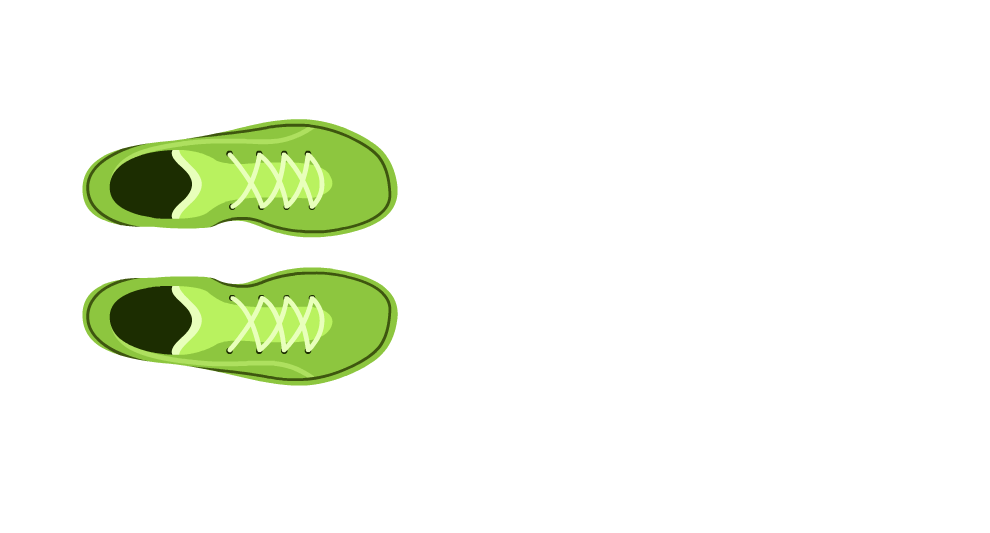 four
4
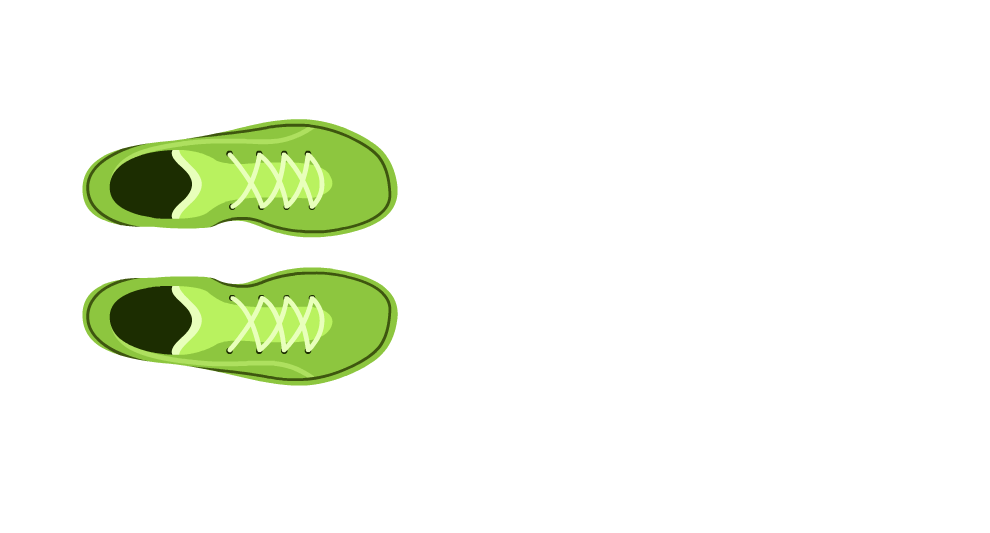 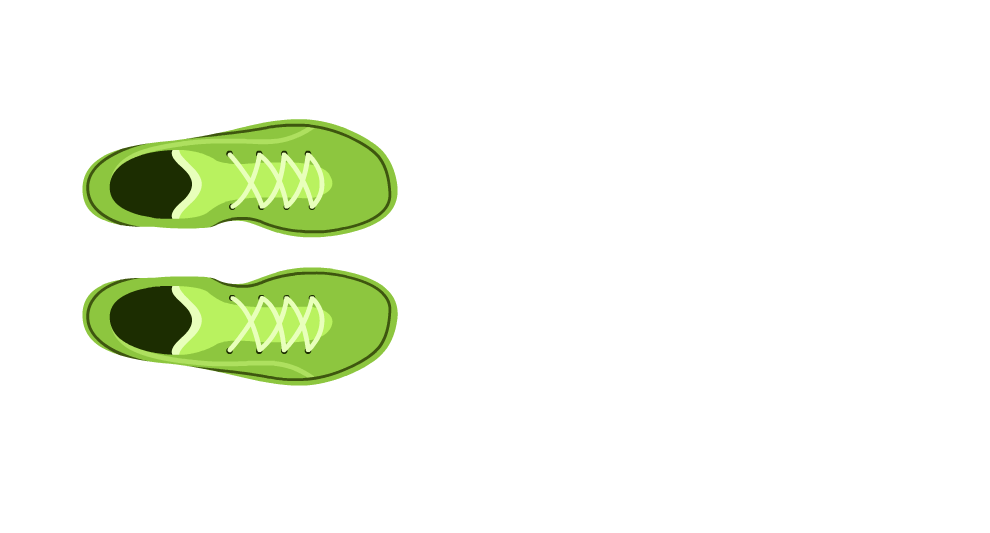 six
6
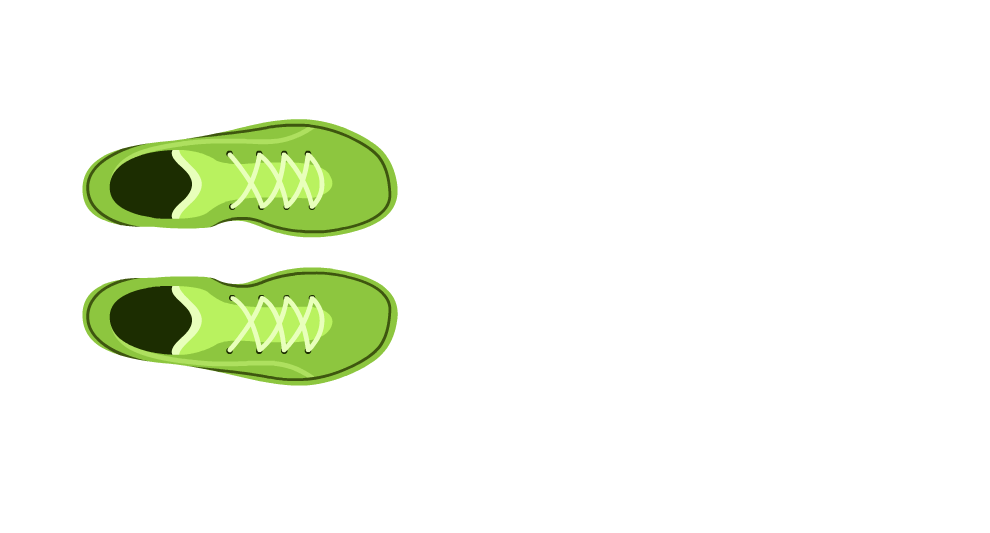 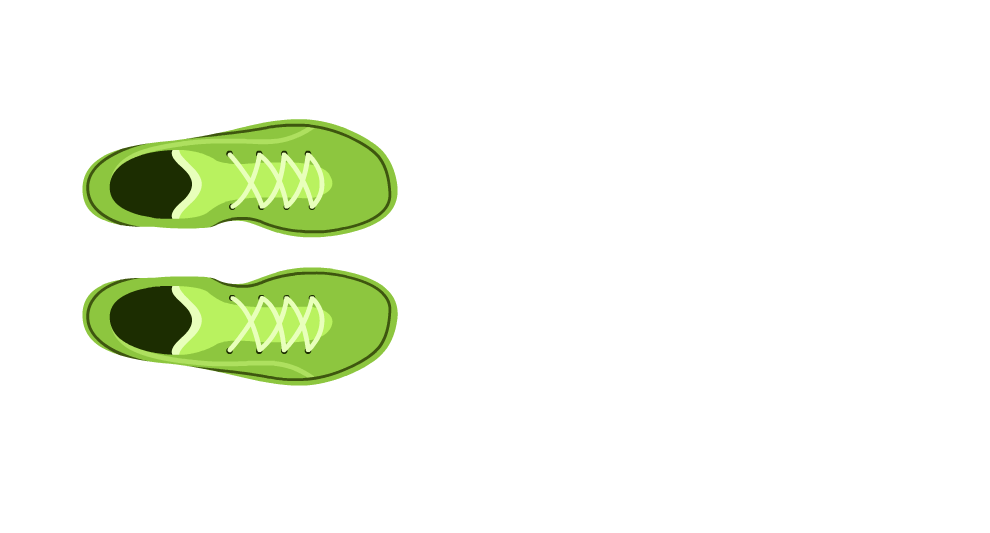 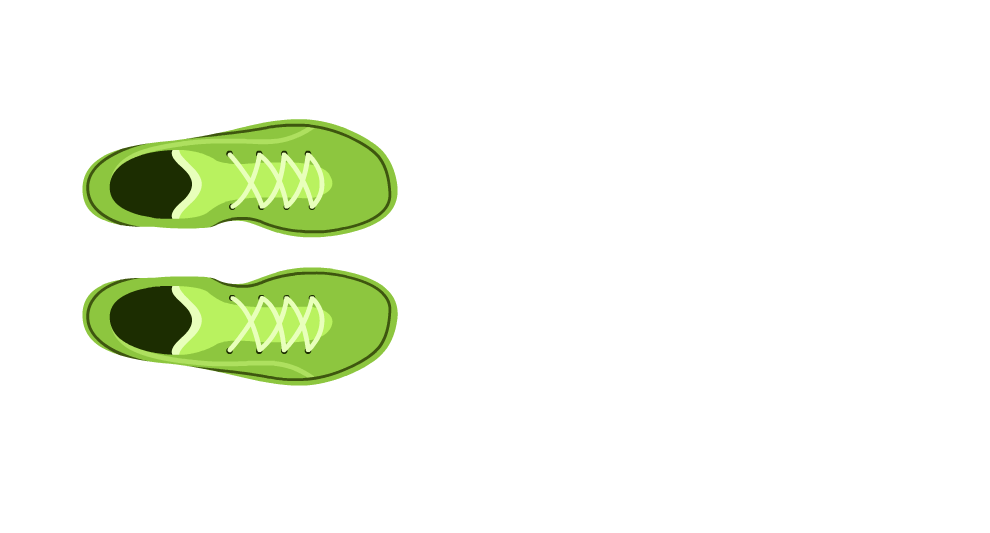 eight
8
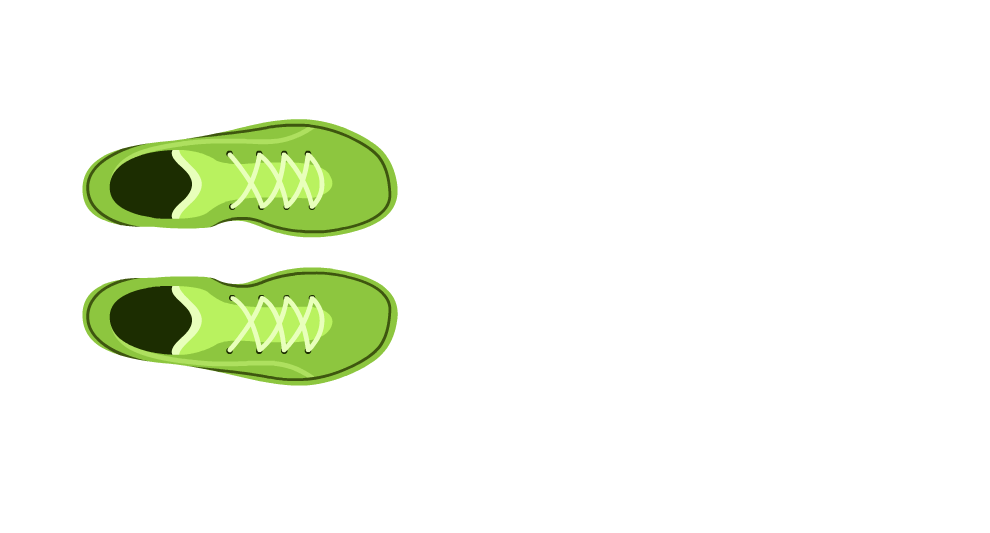 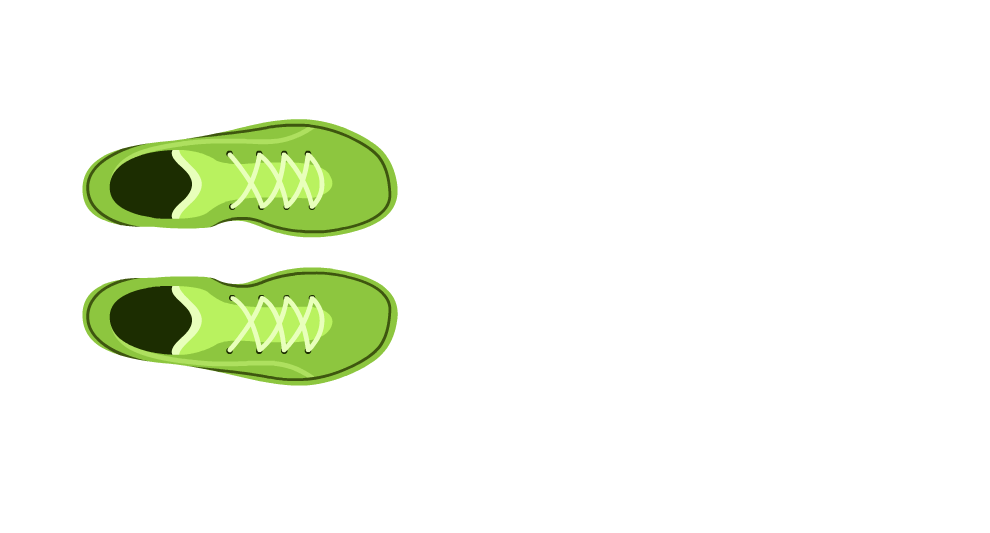 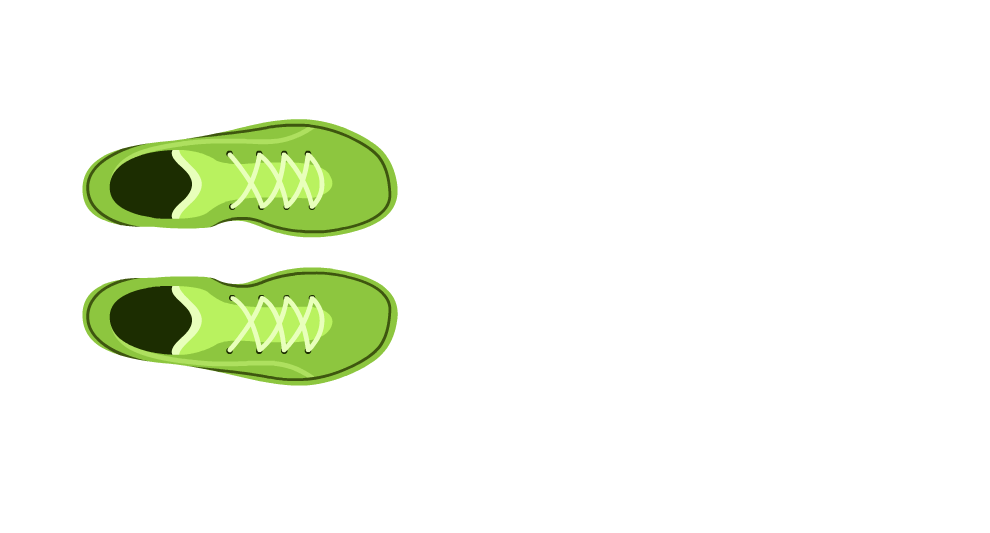 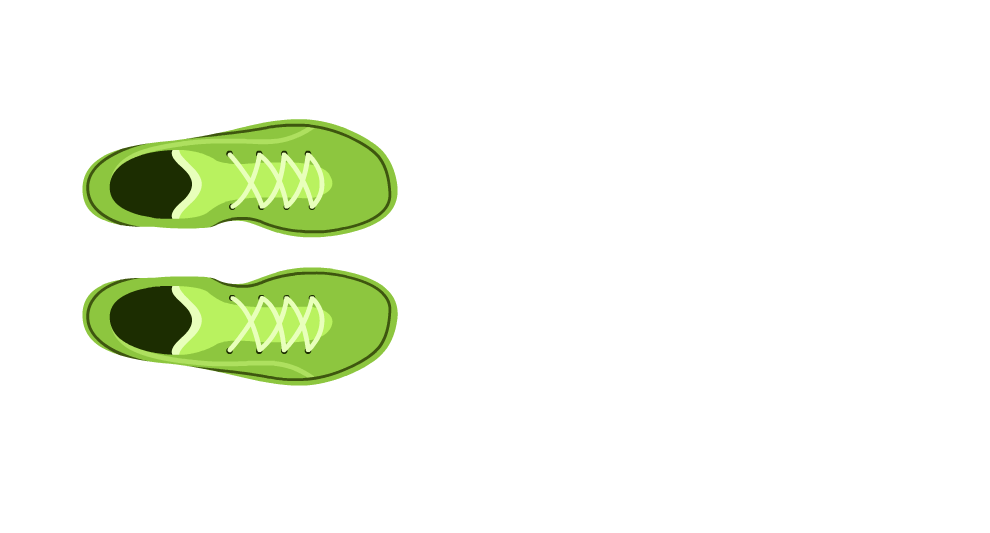 ten
10
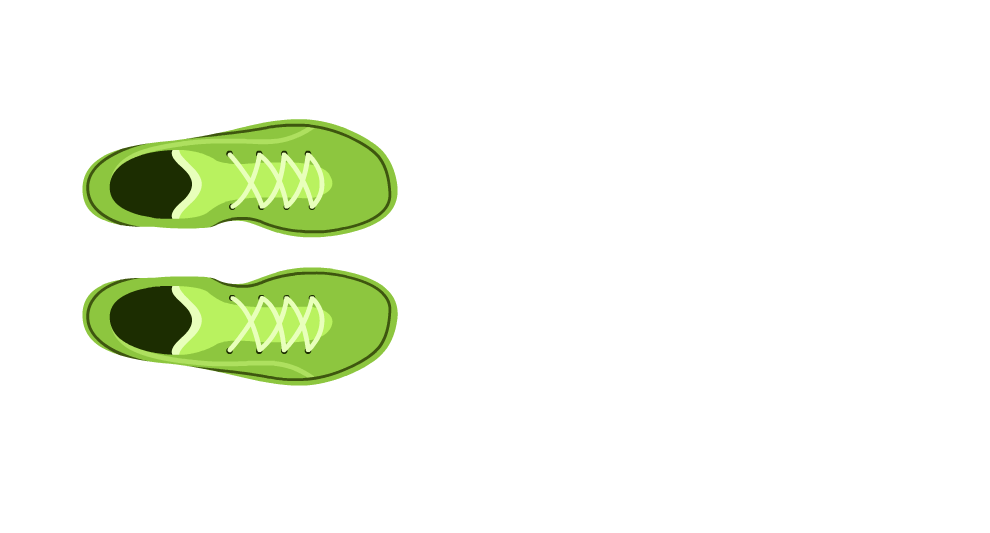 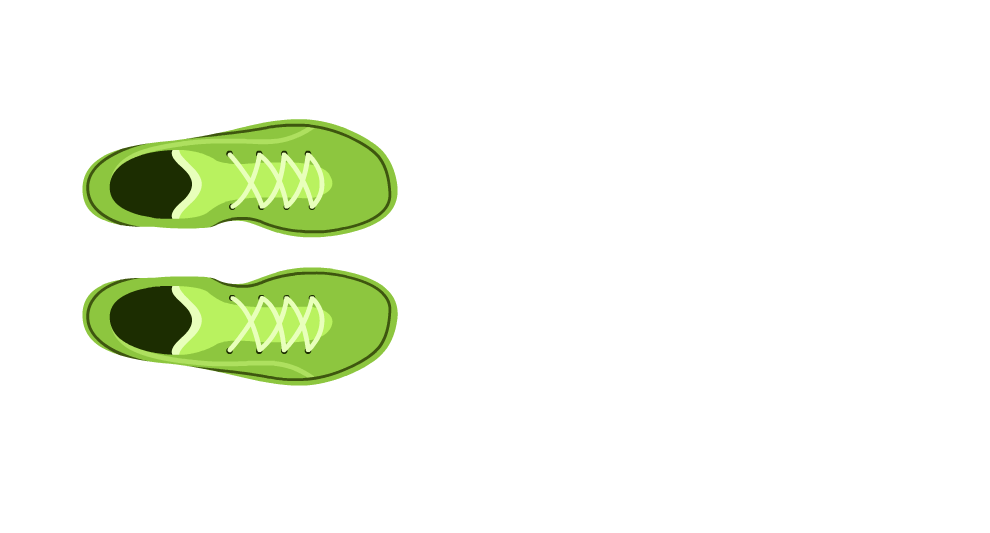 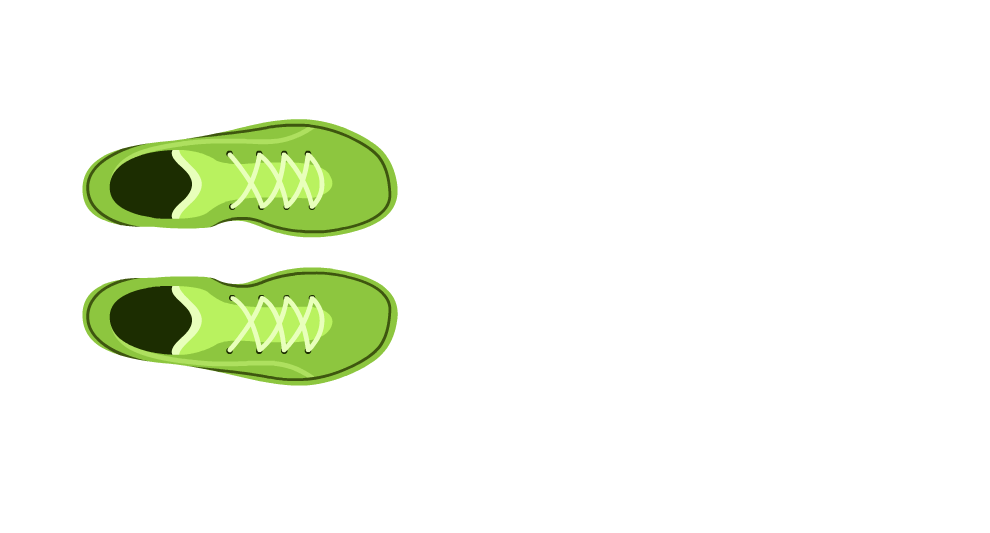 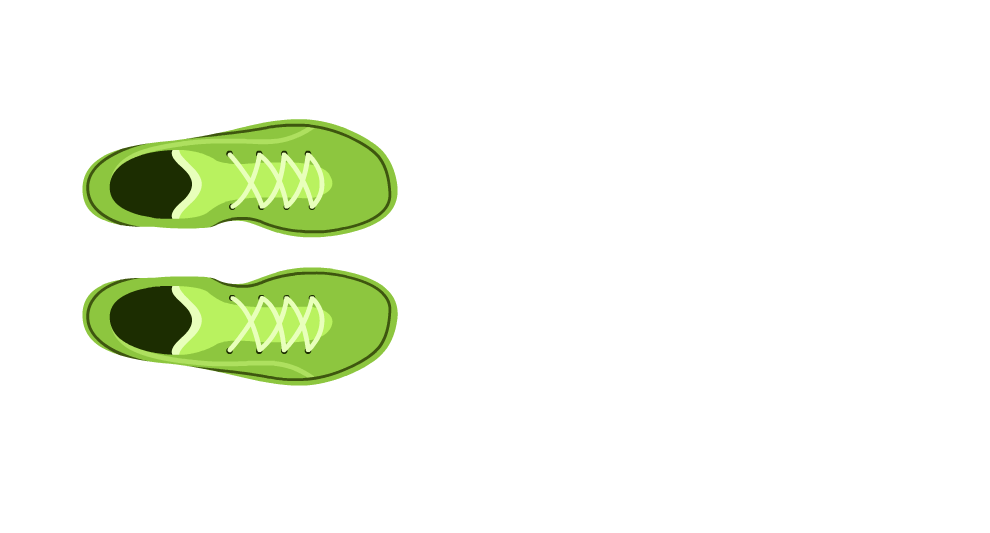 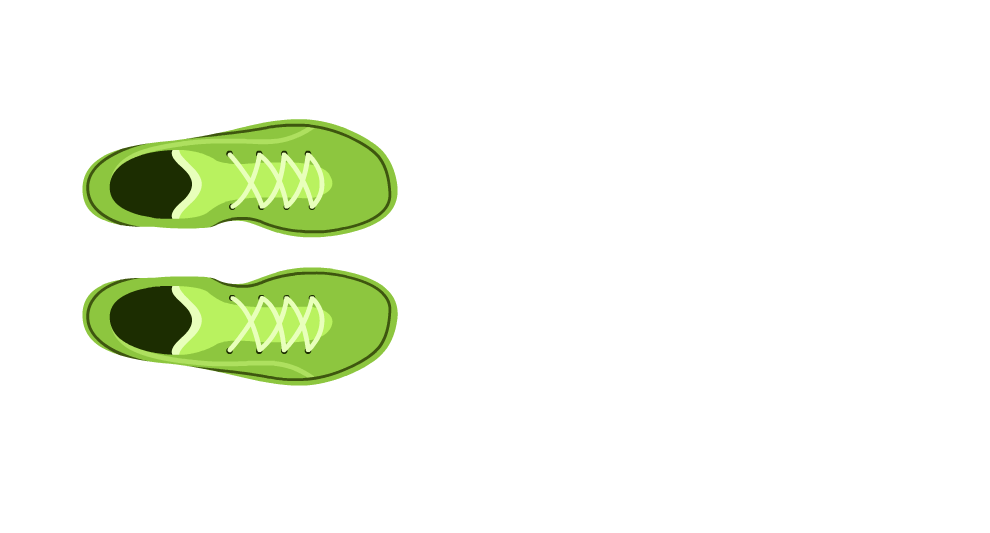 twelve
12
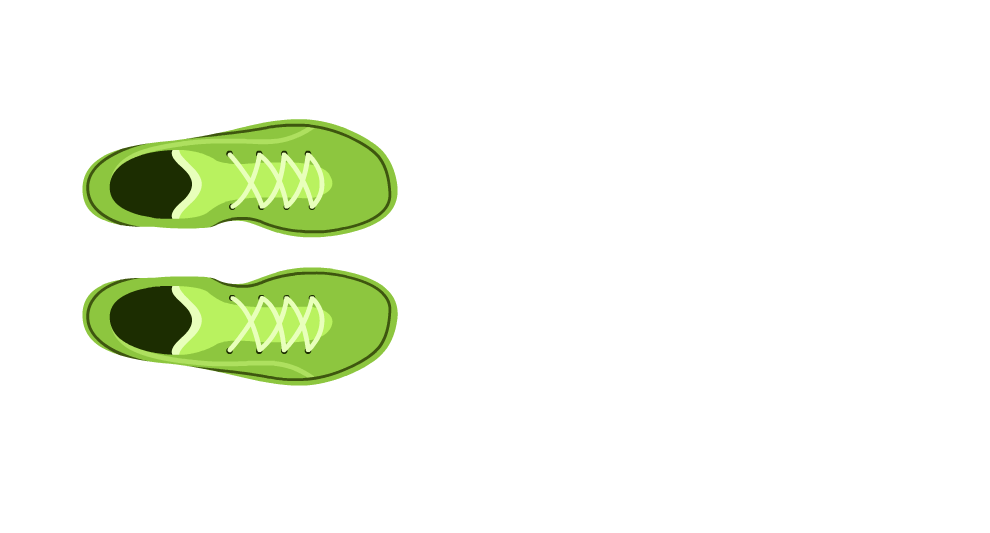 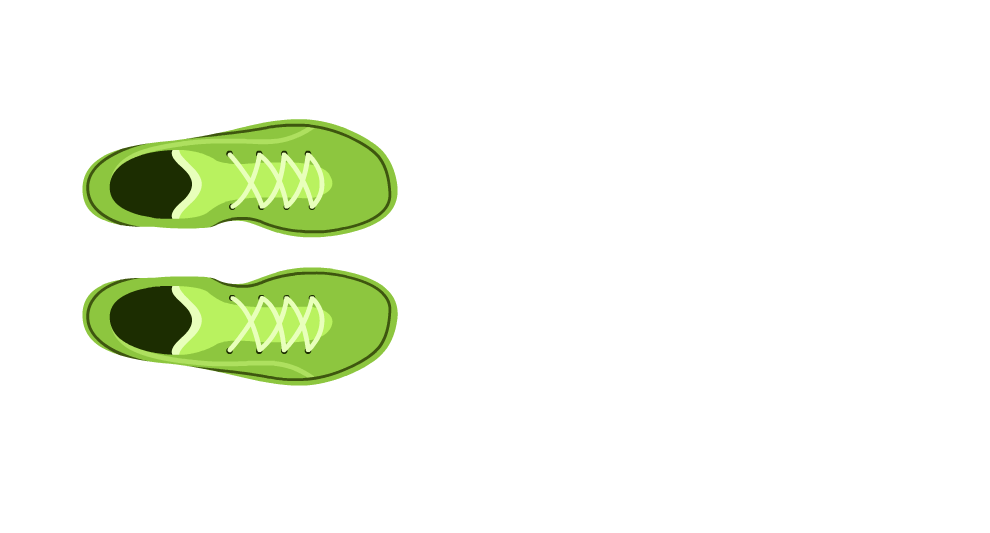 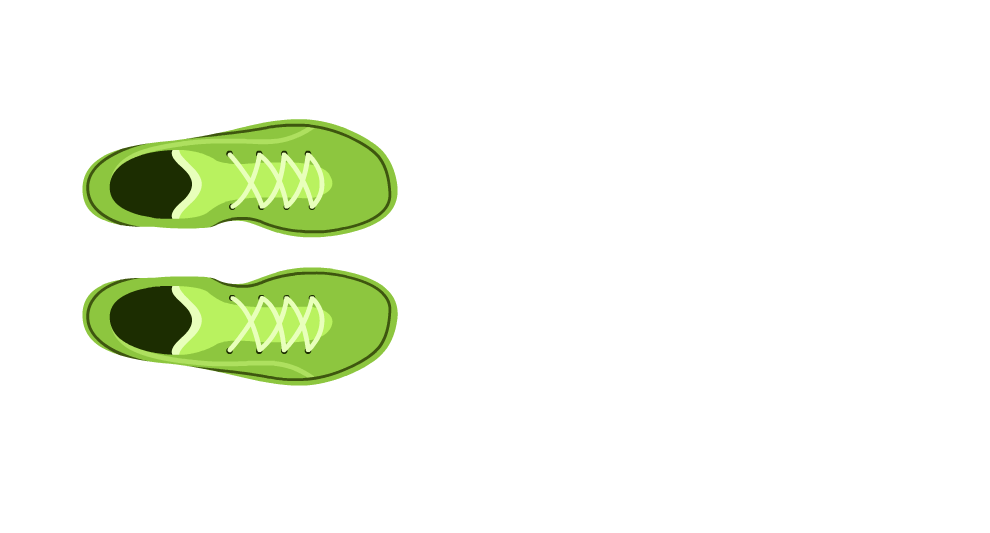 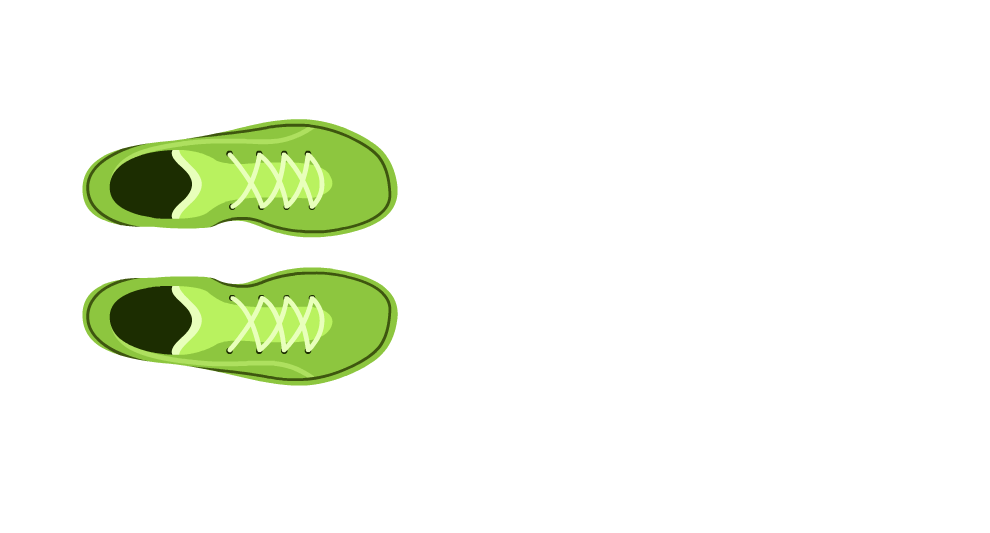 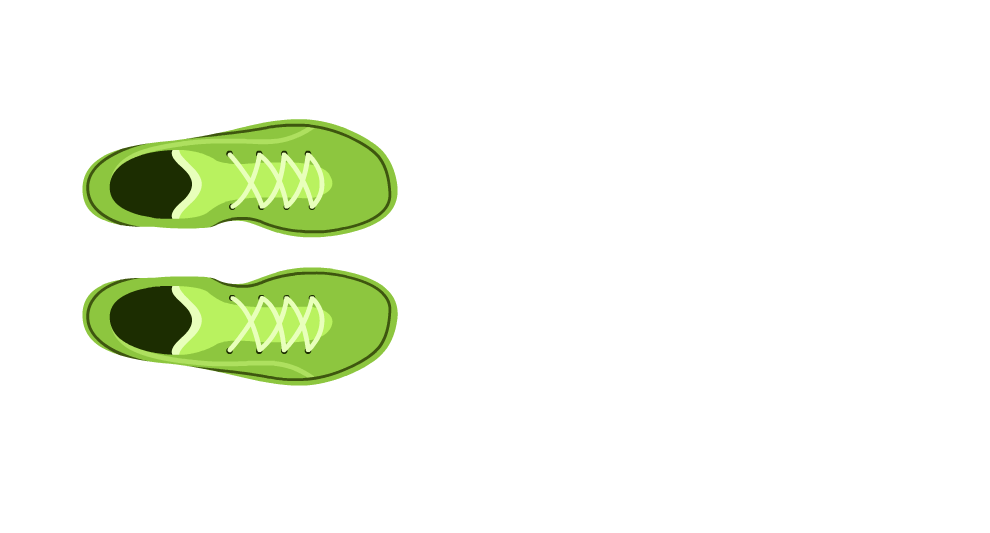 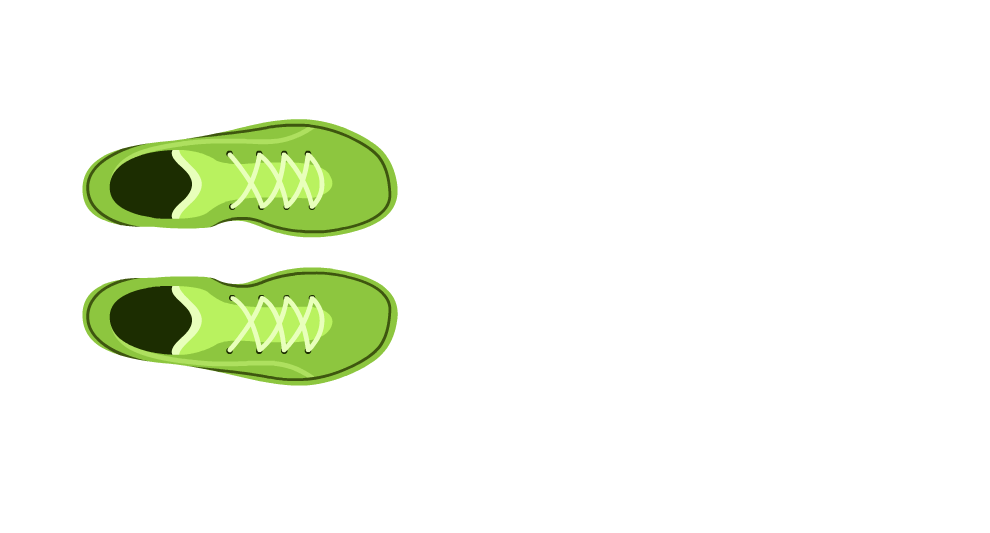 fourteen
14
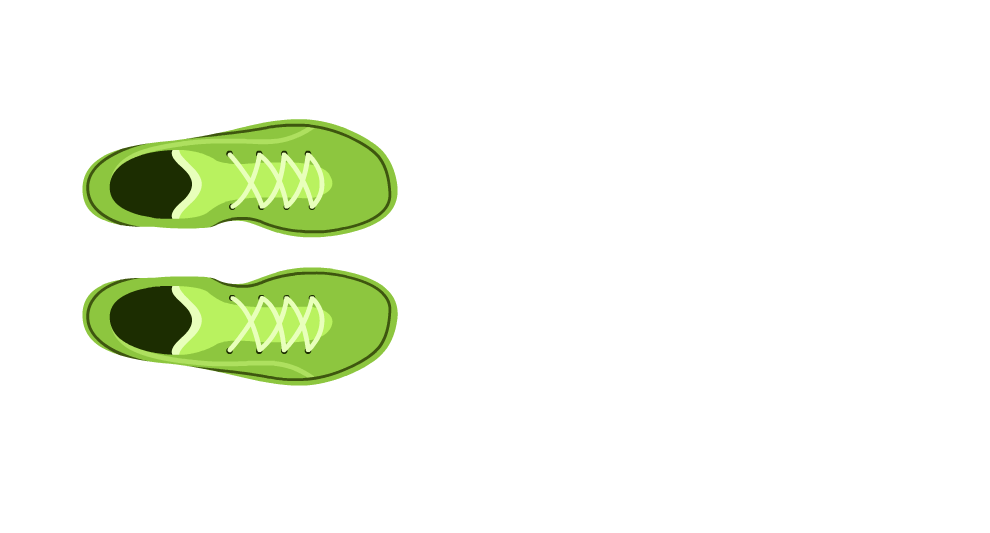 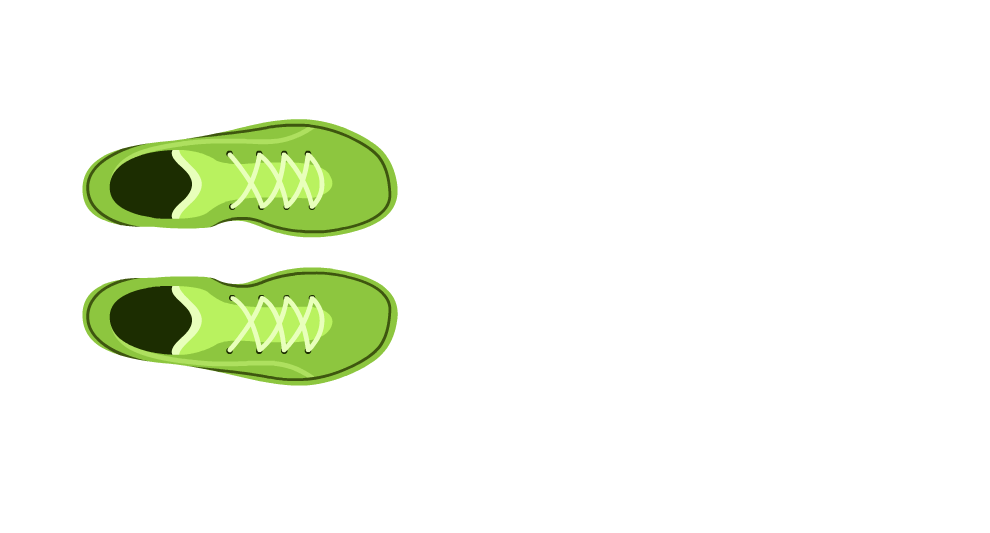 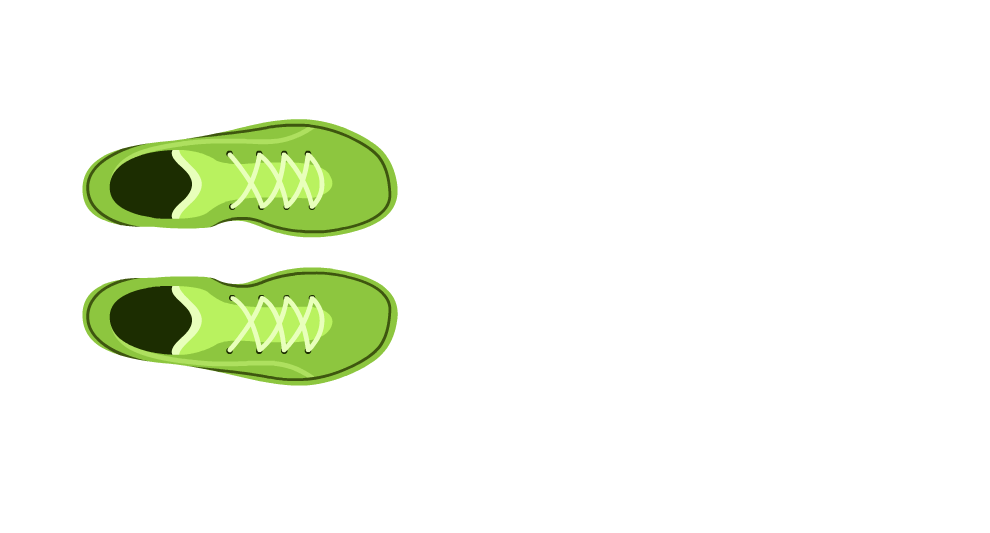 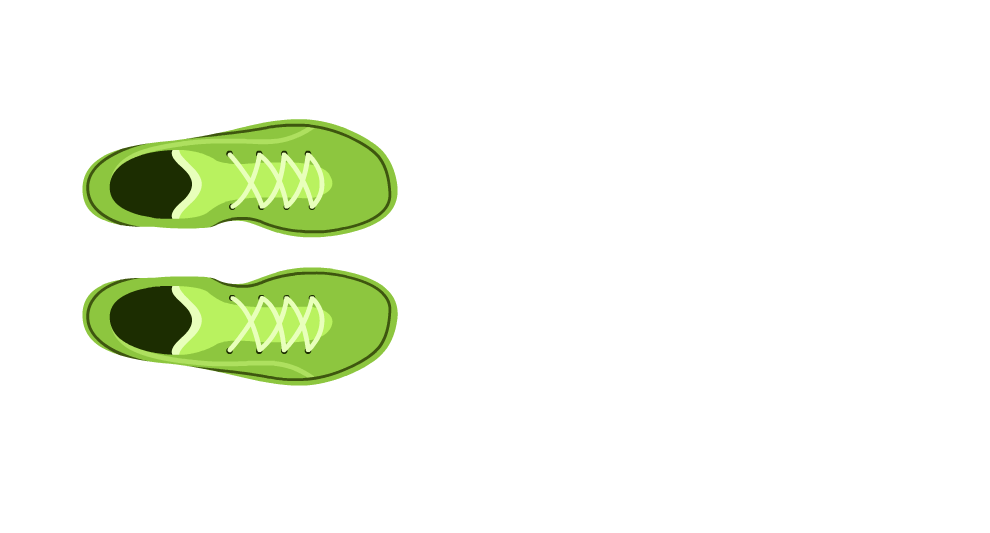 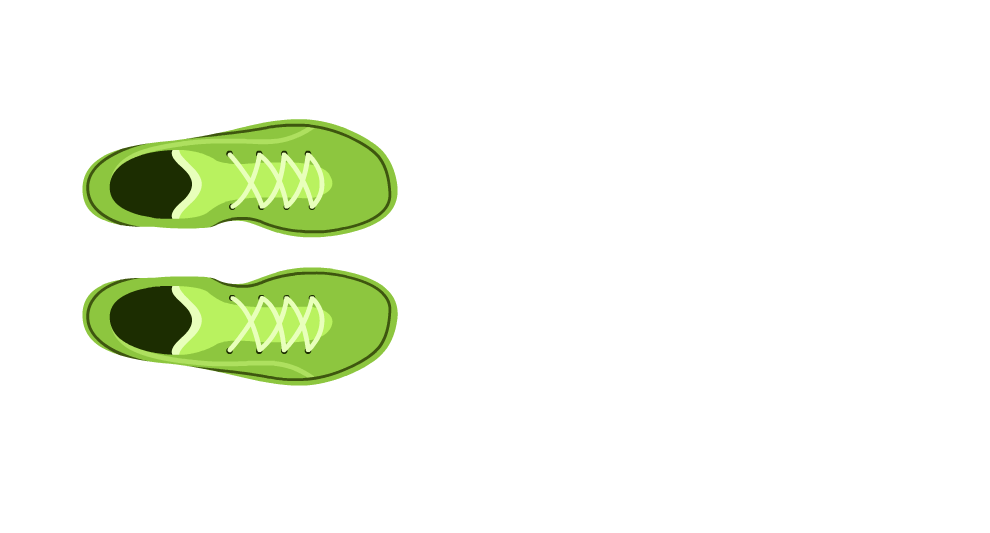 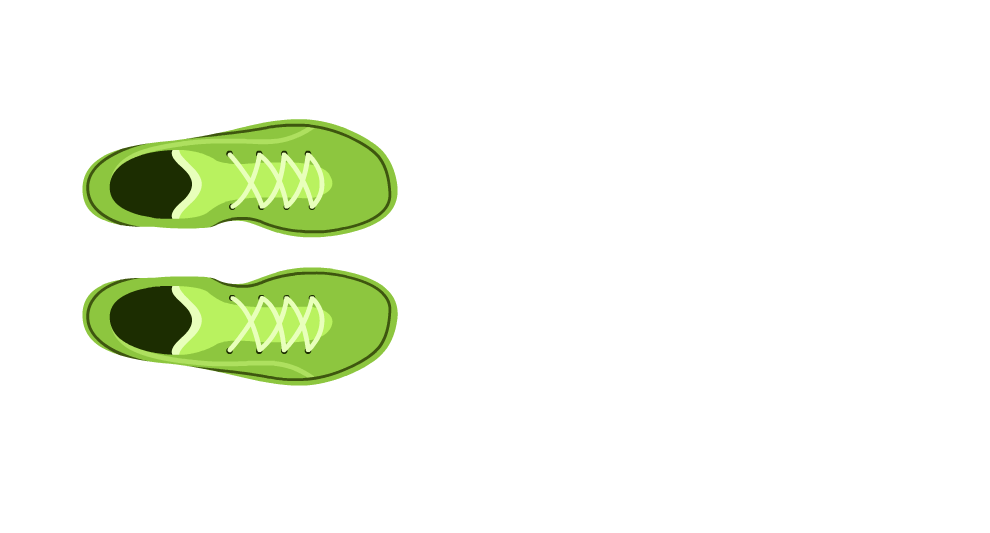 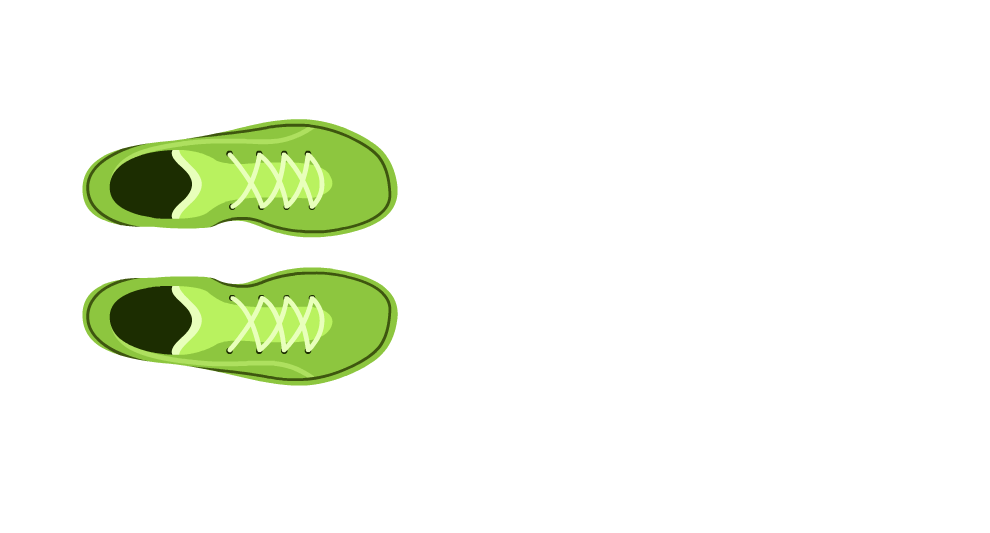 sixteen
16
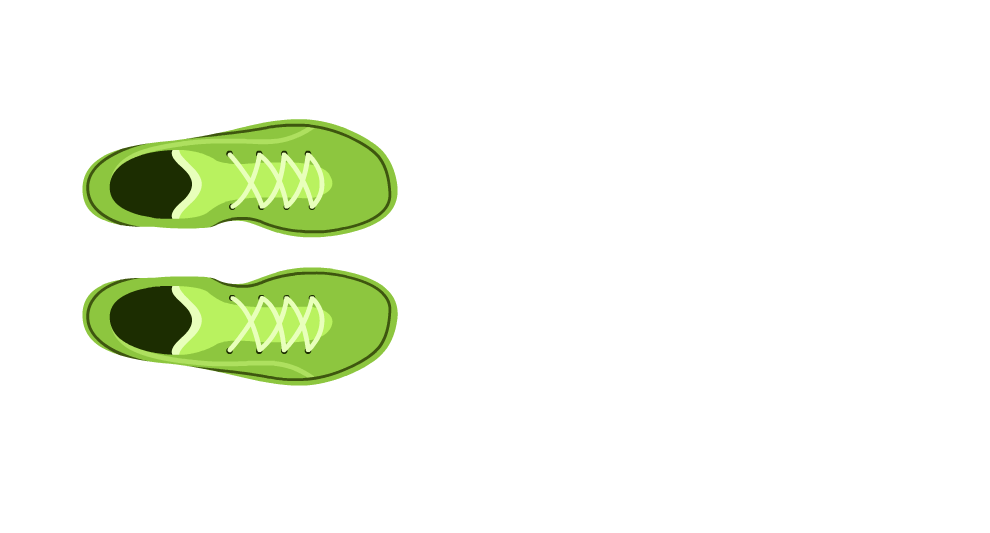 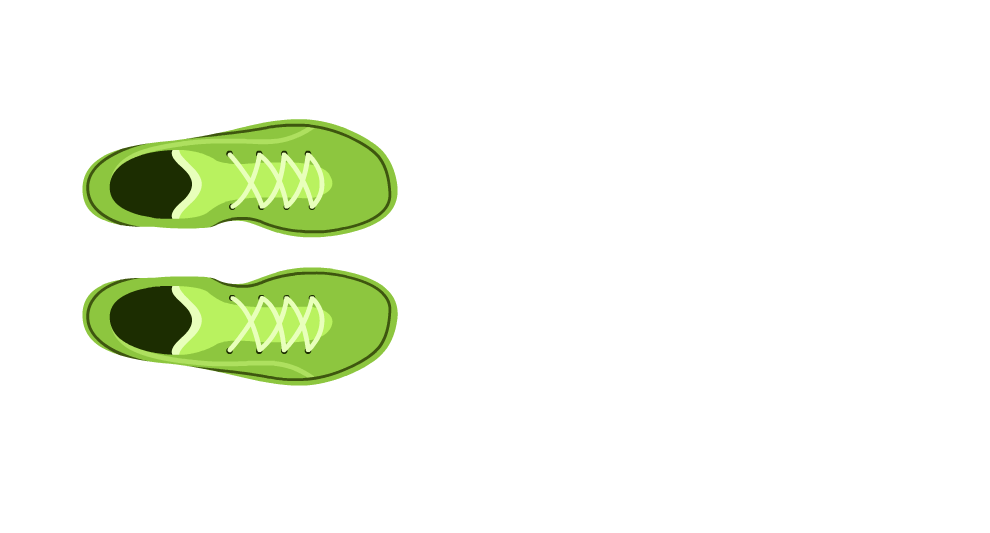 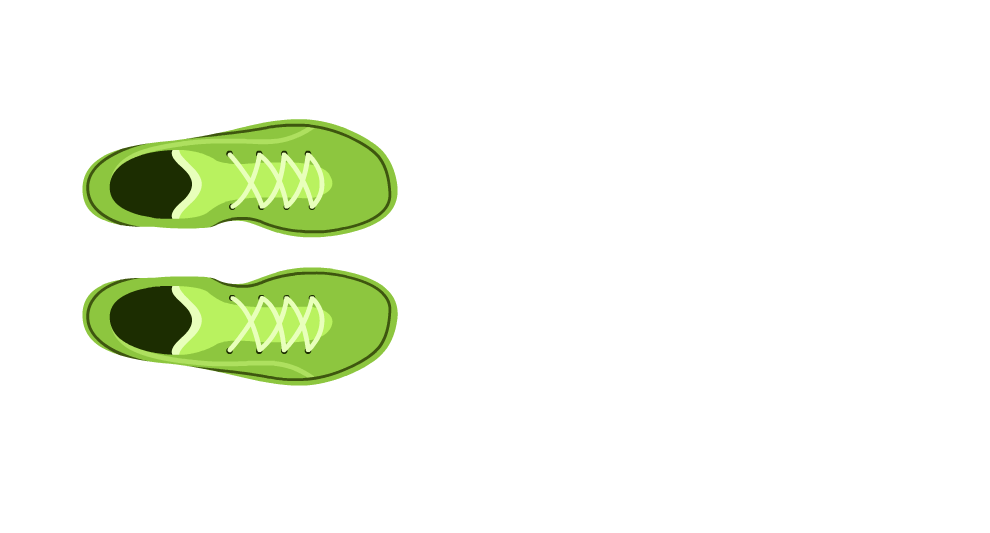 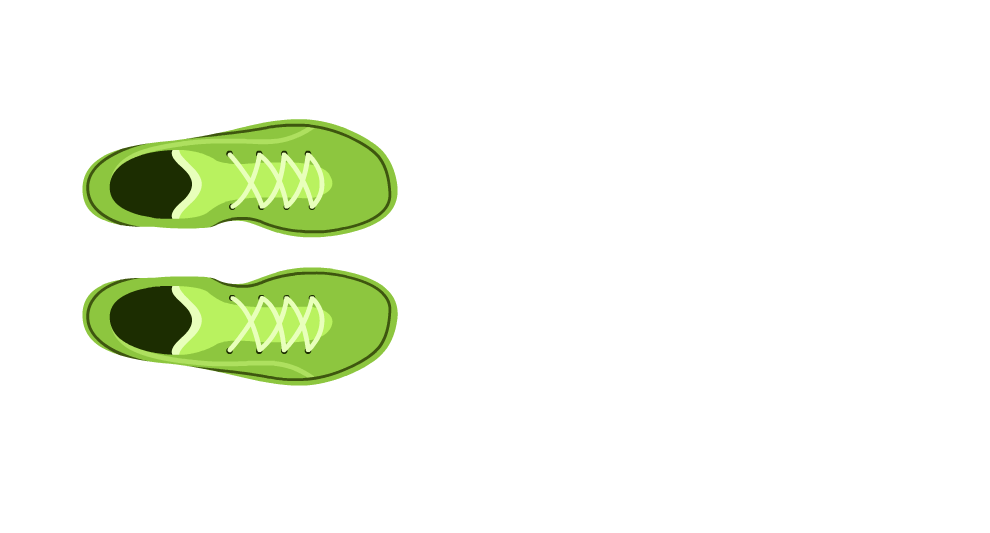 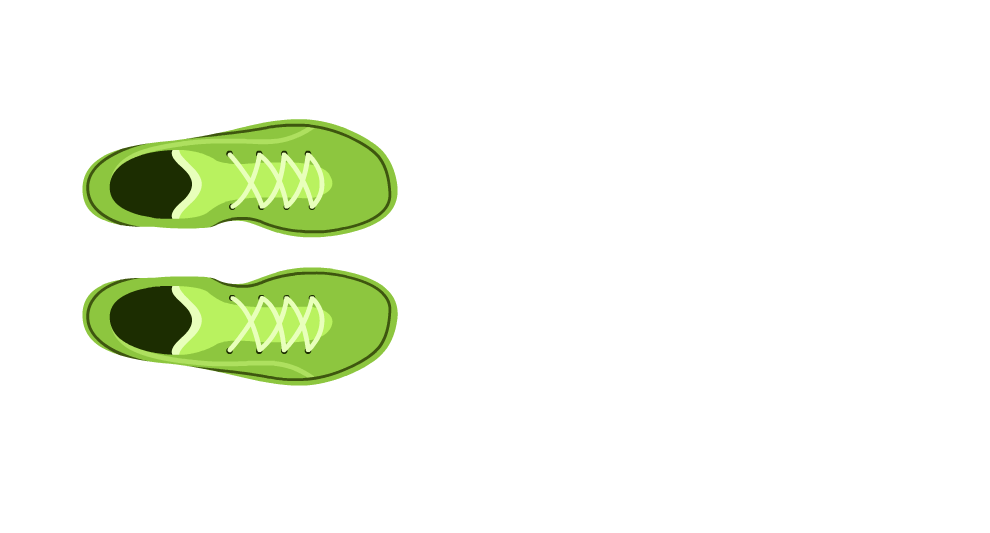 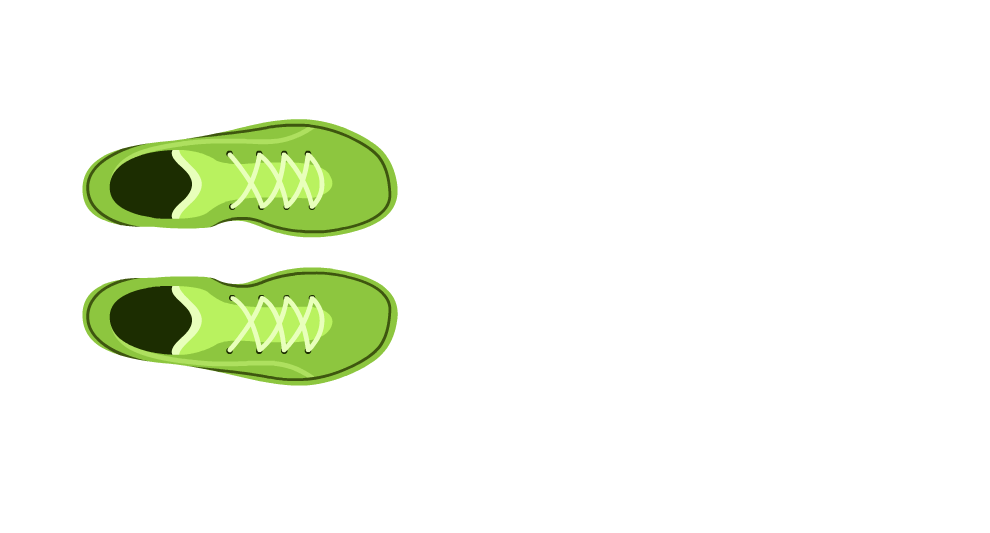 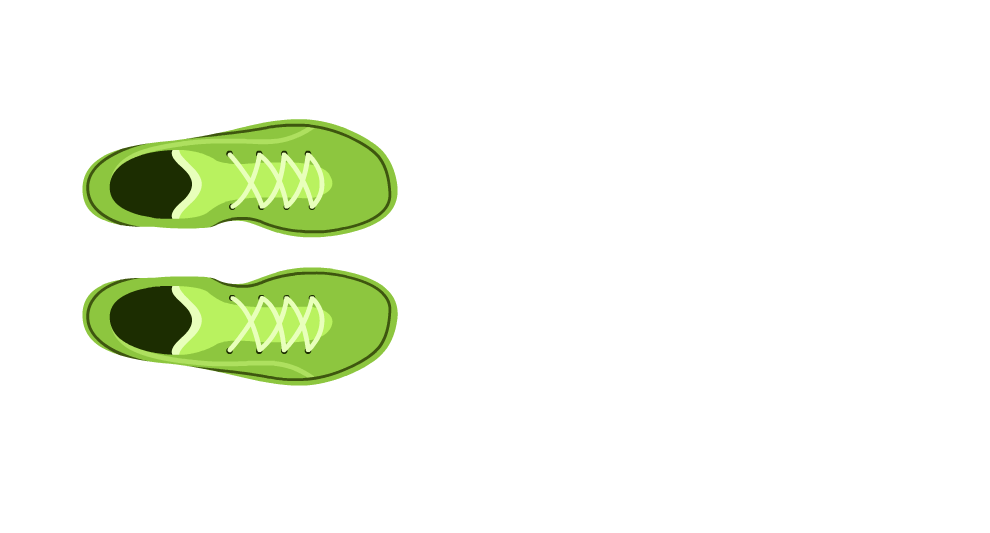 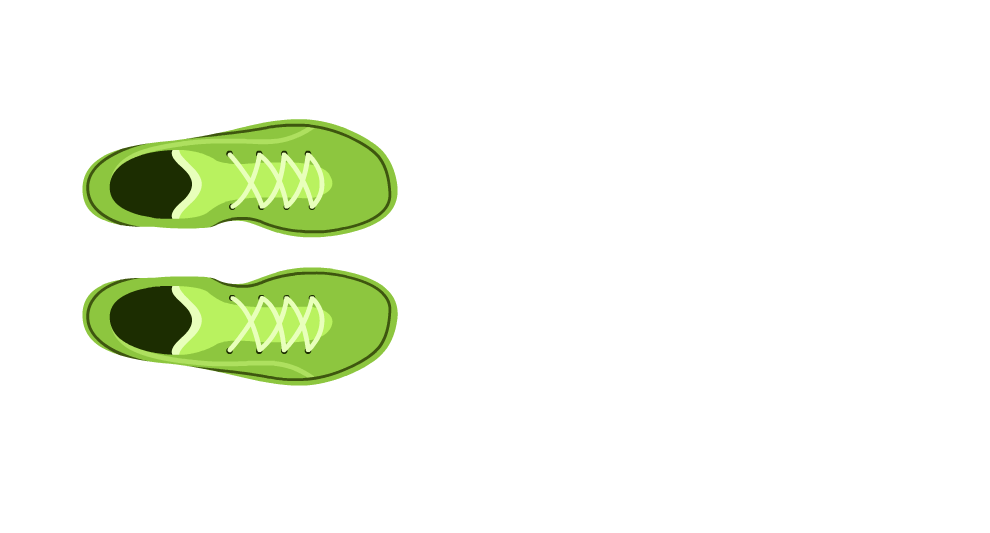 eighteen
18
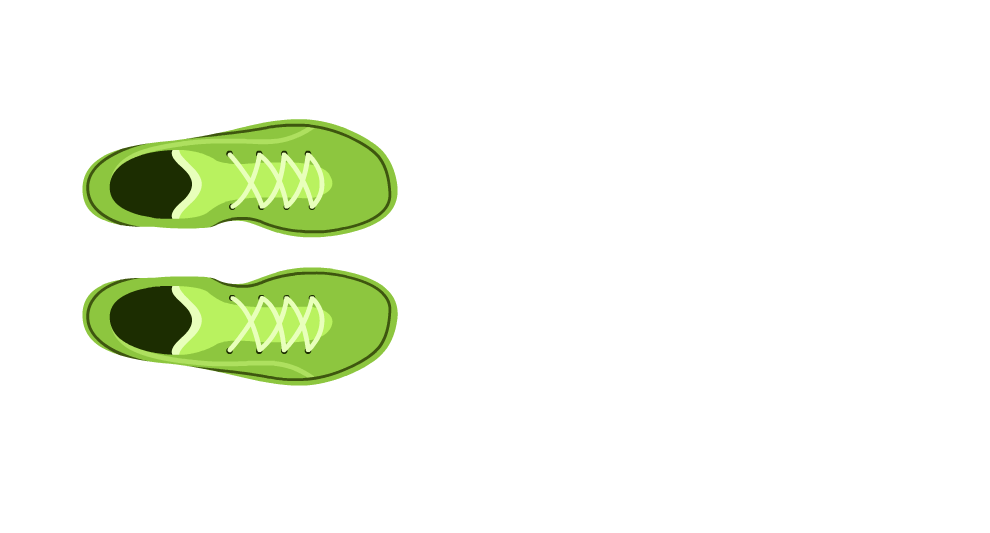 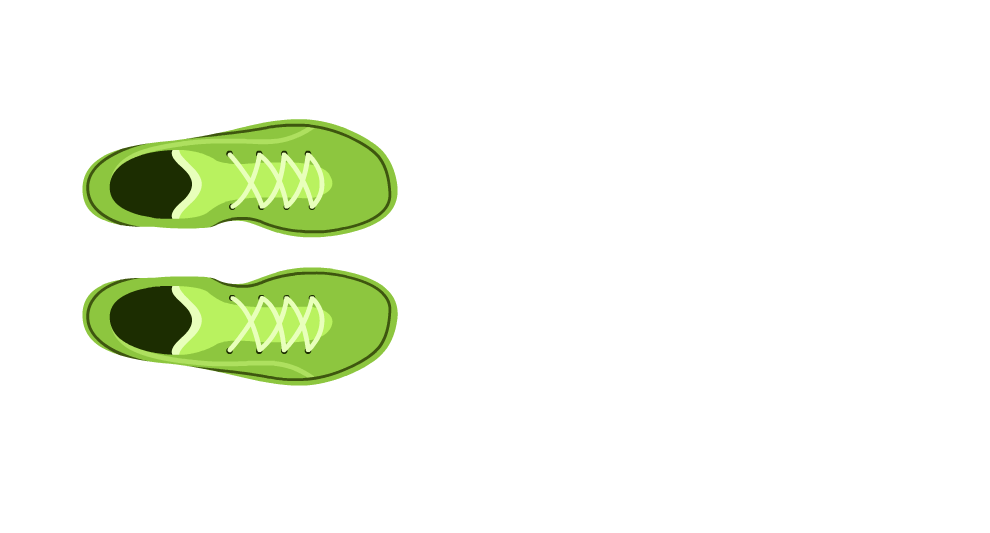 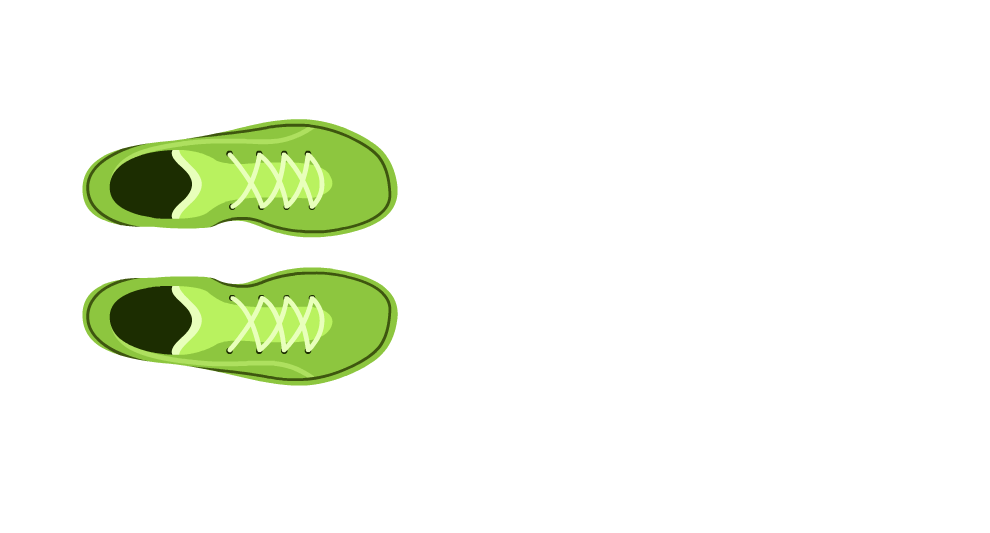 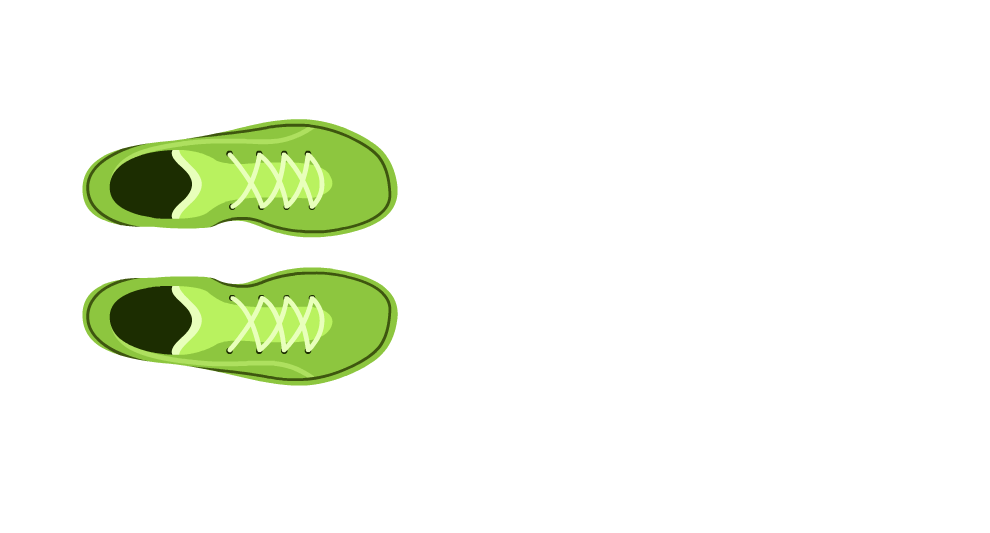 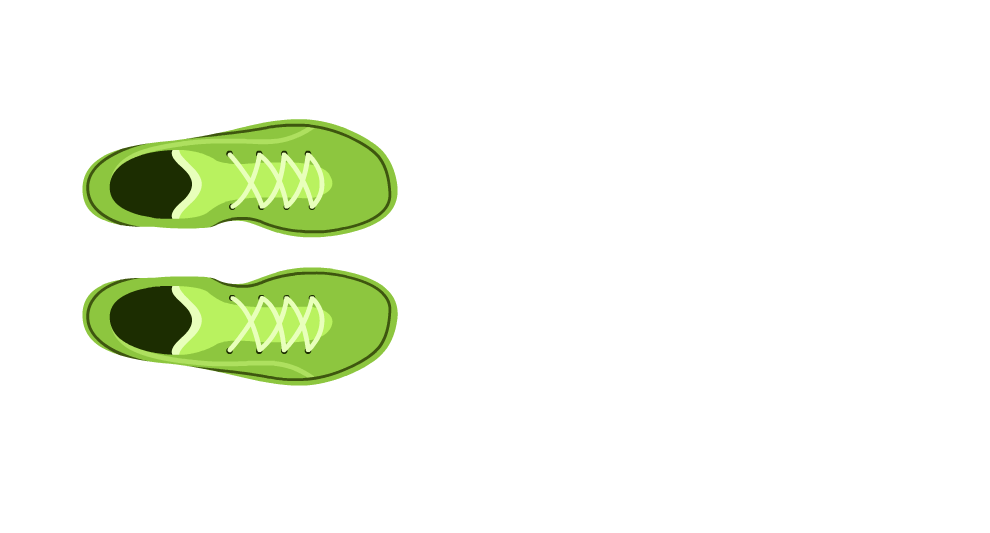 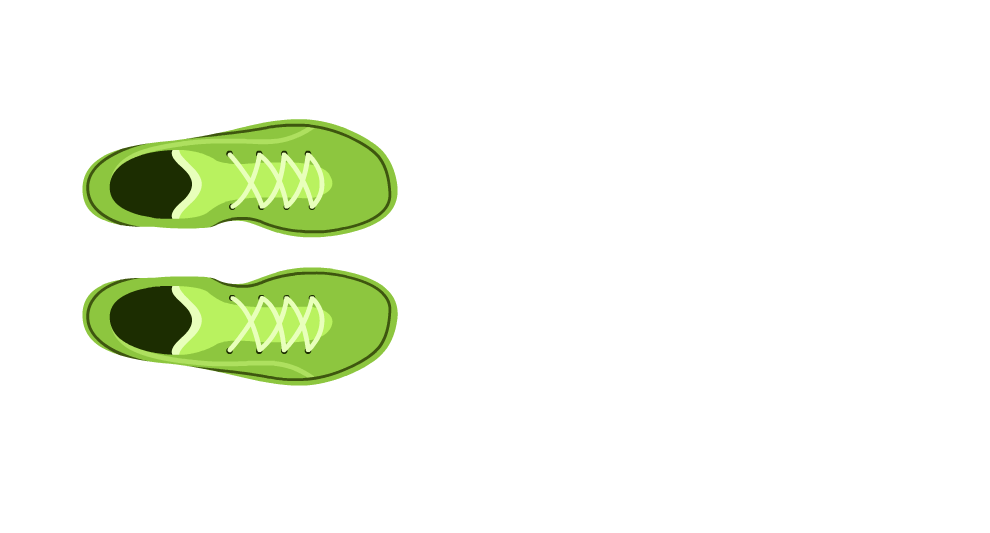 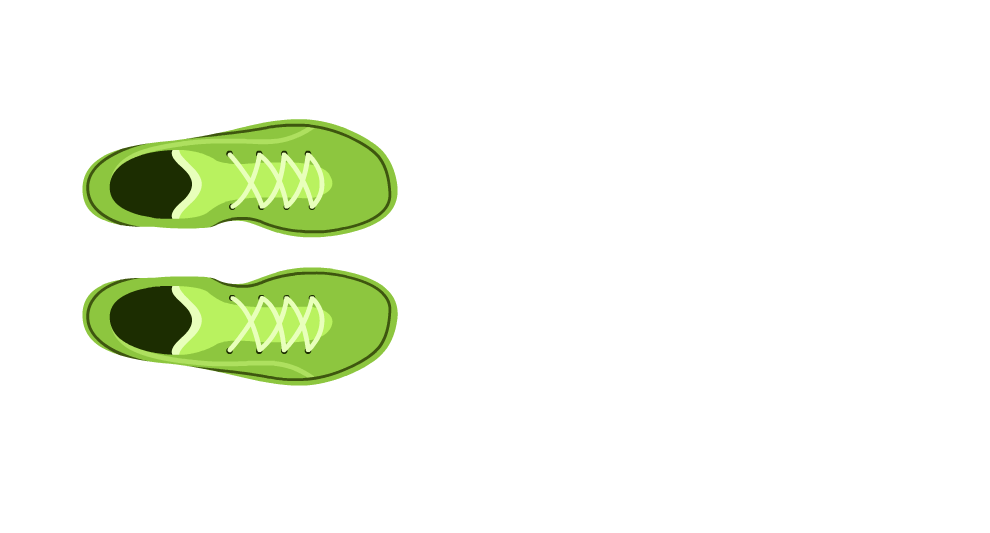 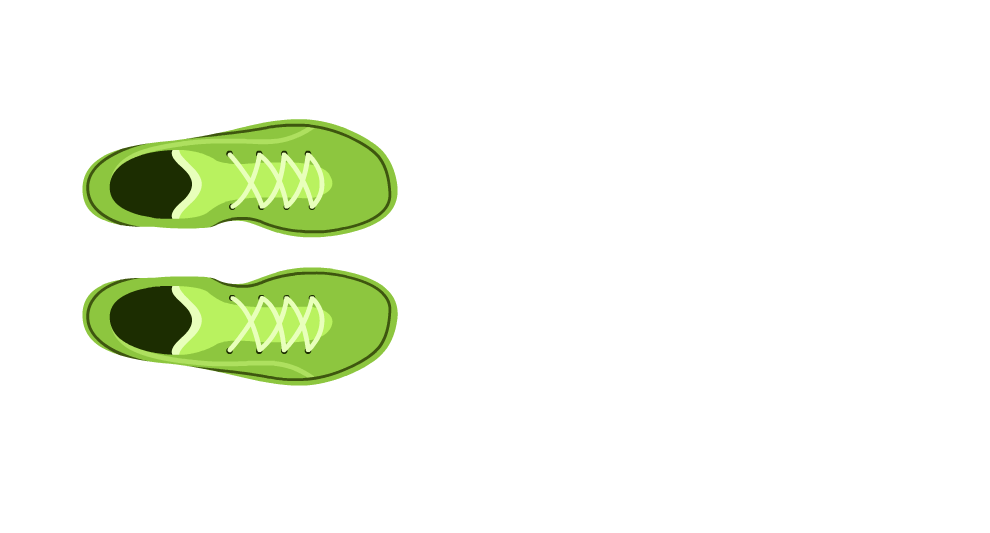 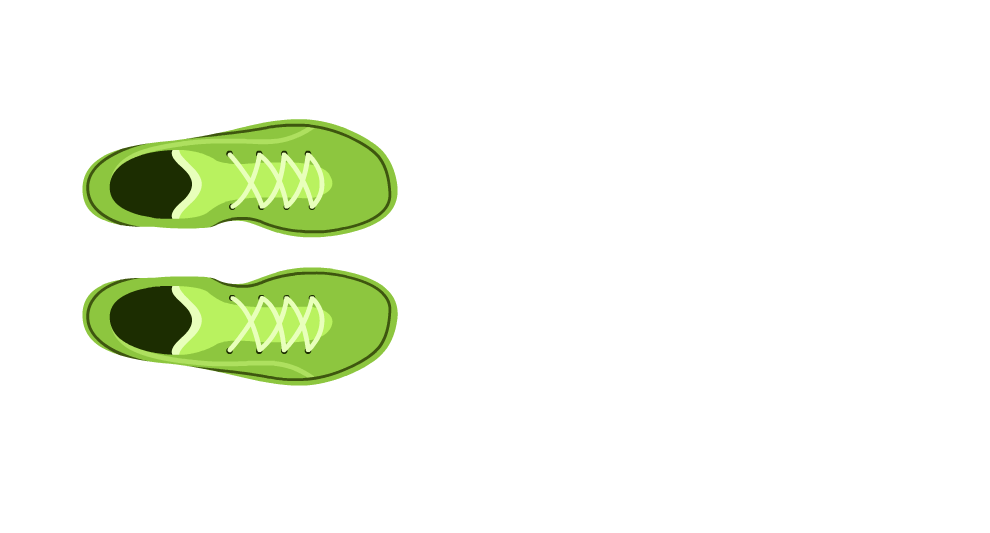 twenty
20
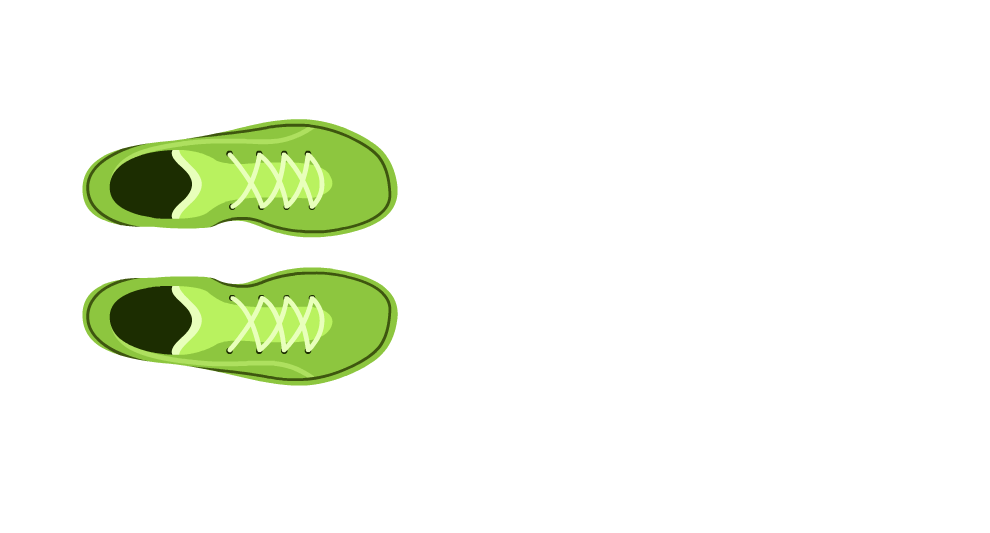 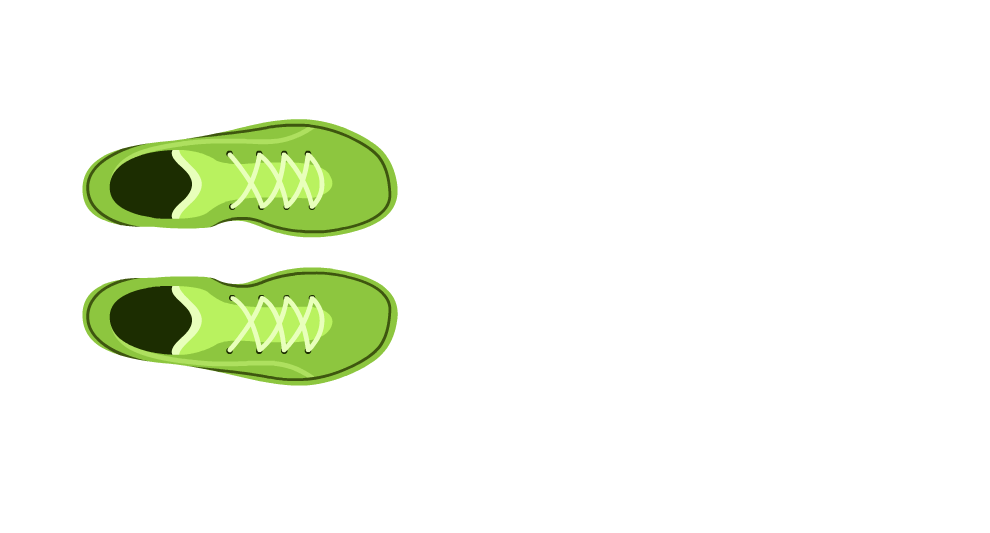 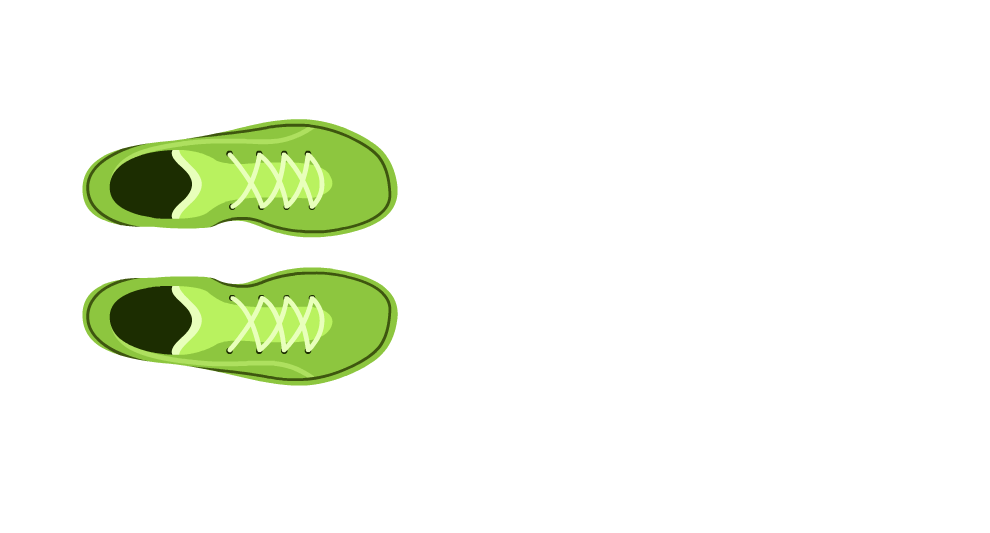 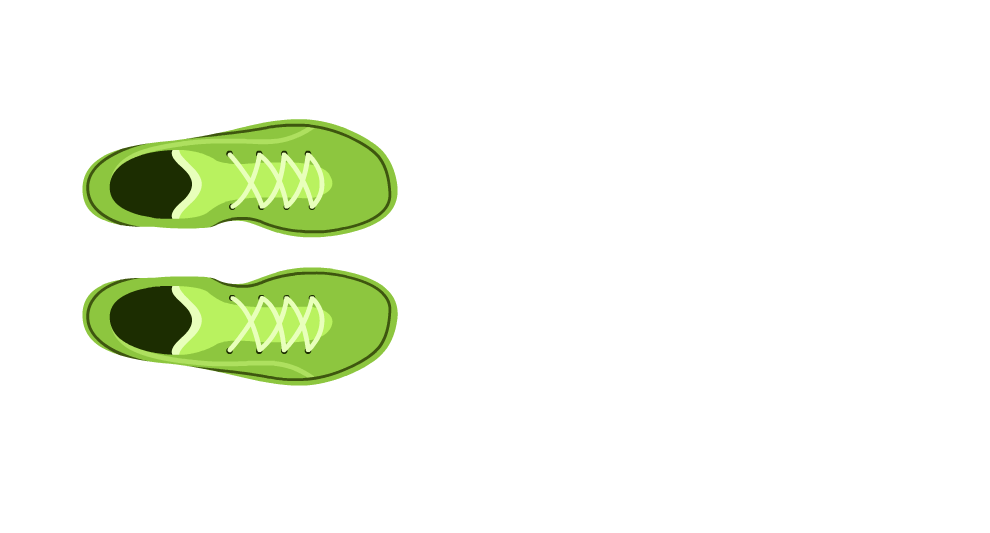 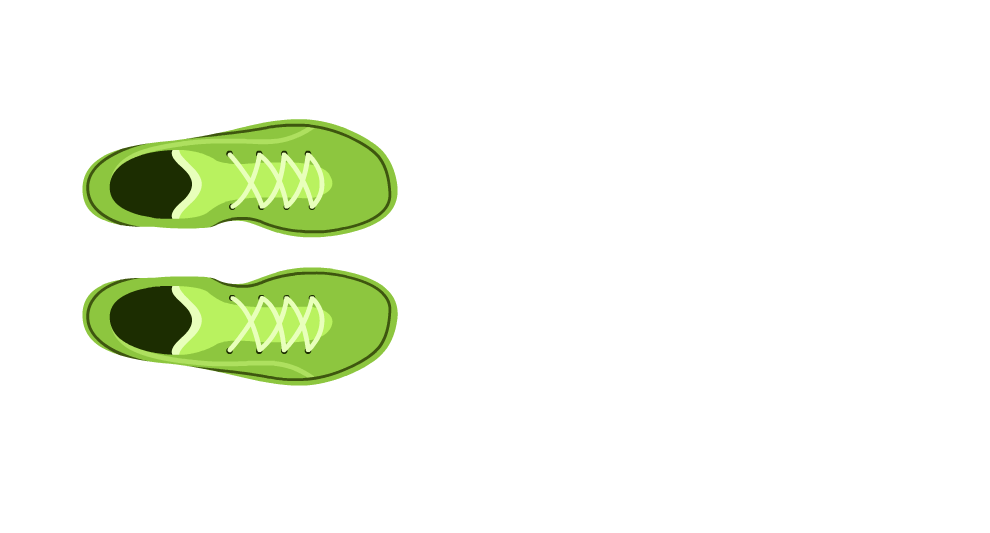 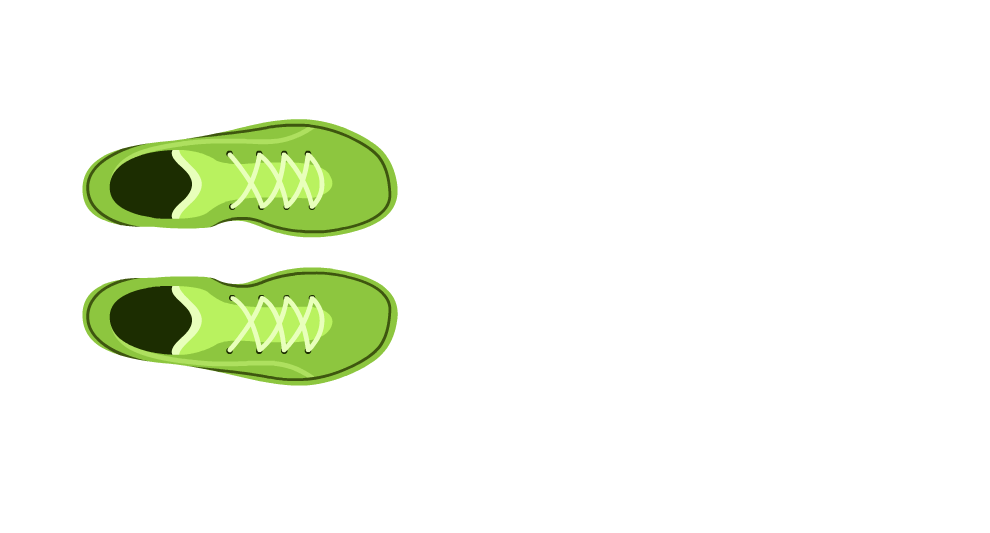 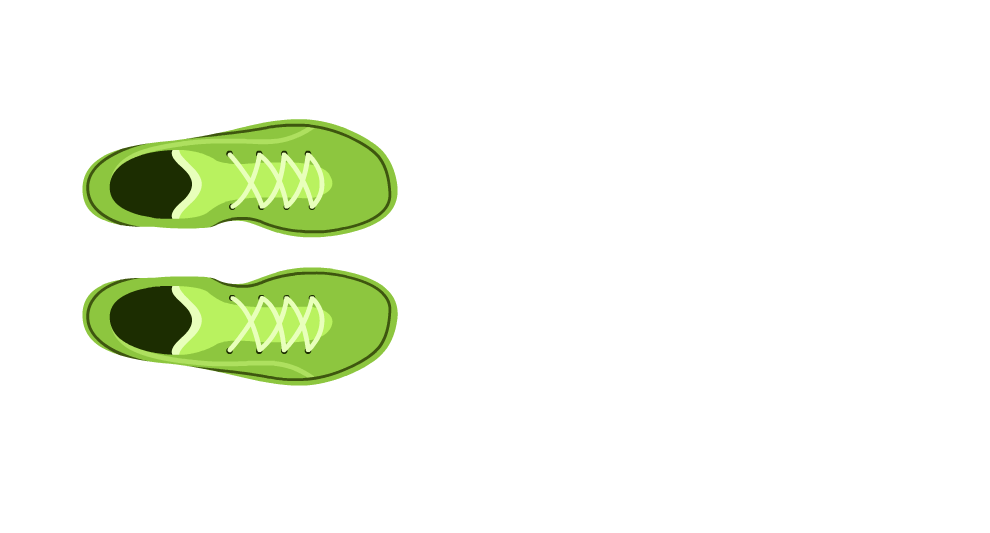 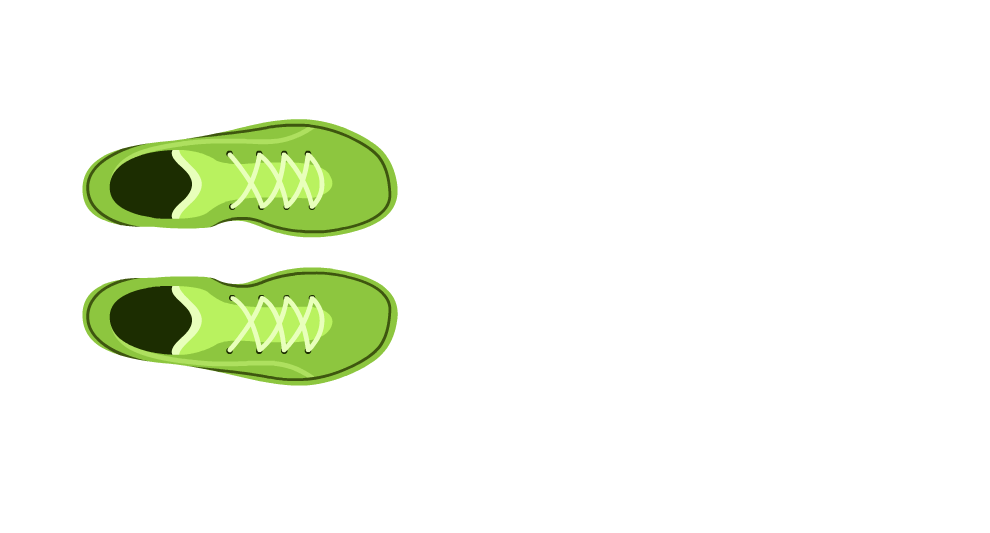 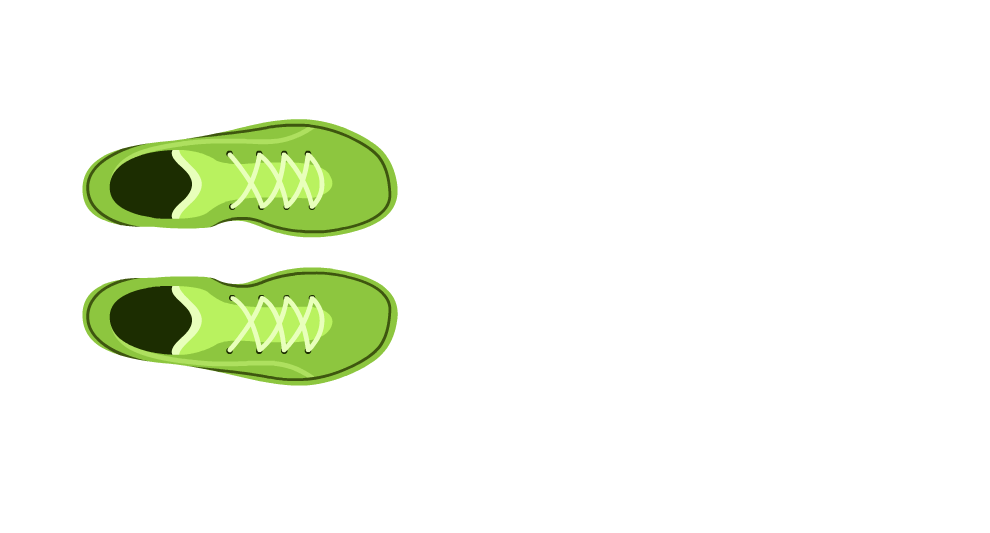 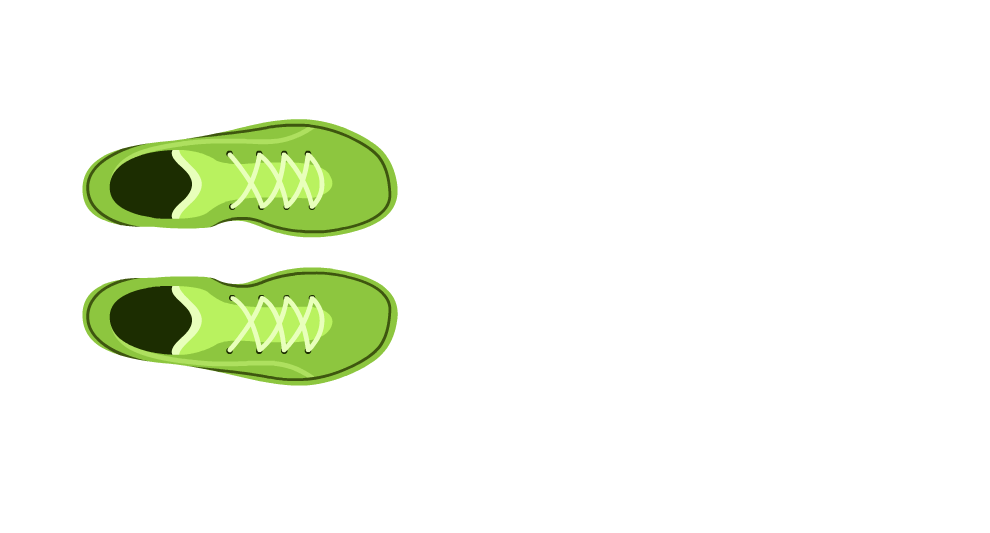 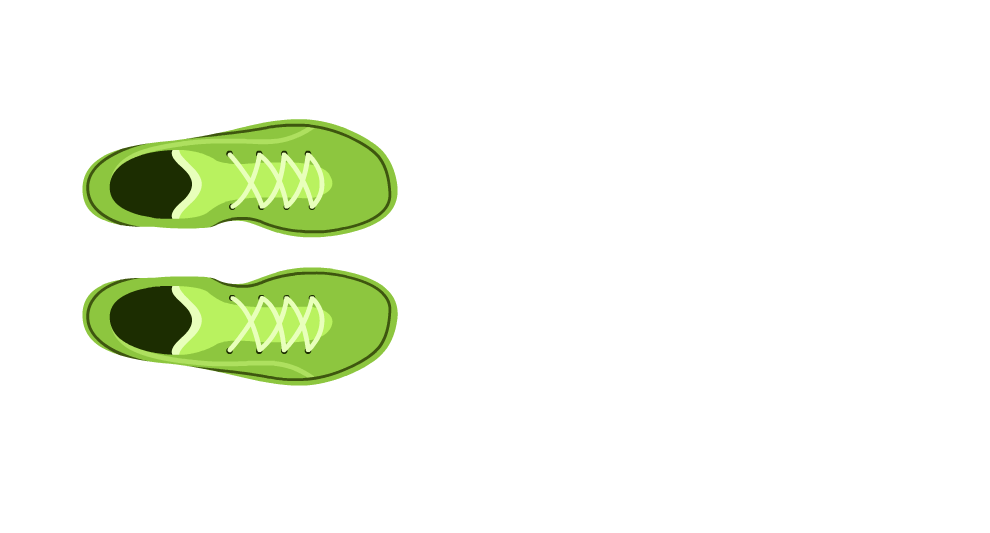 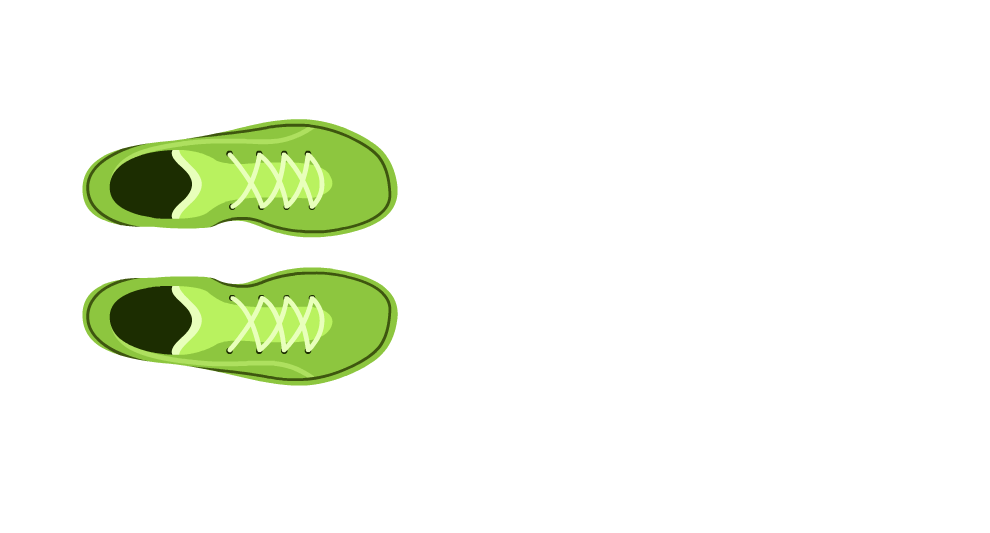 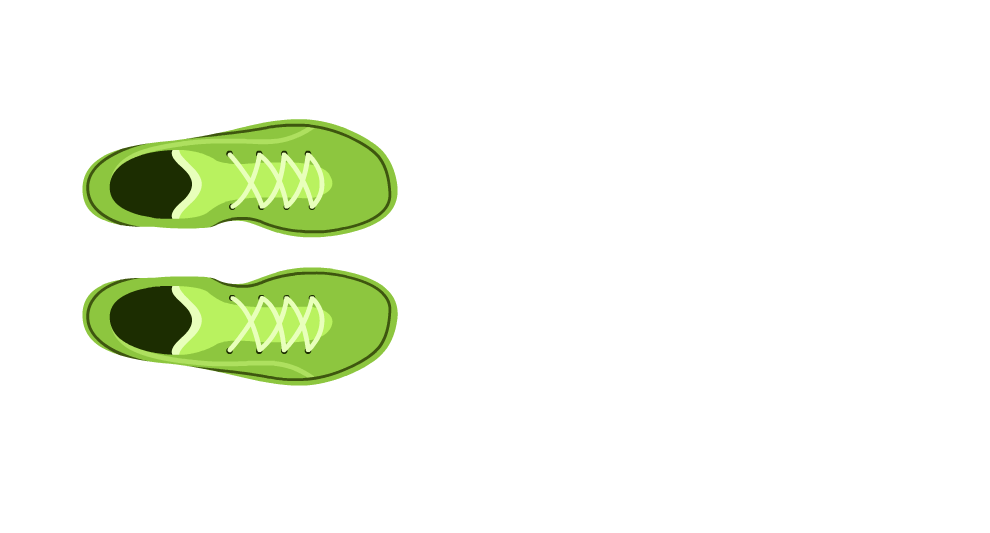 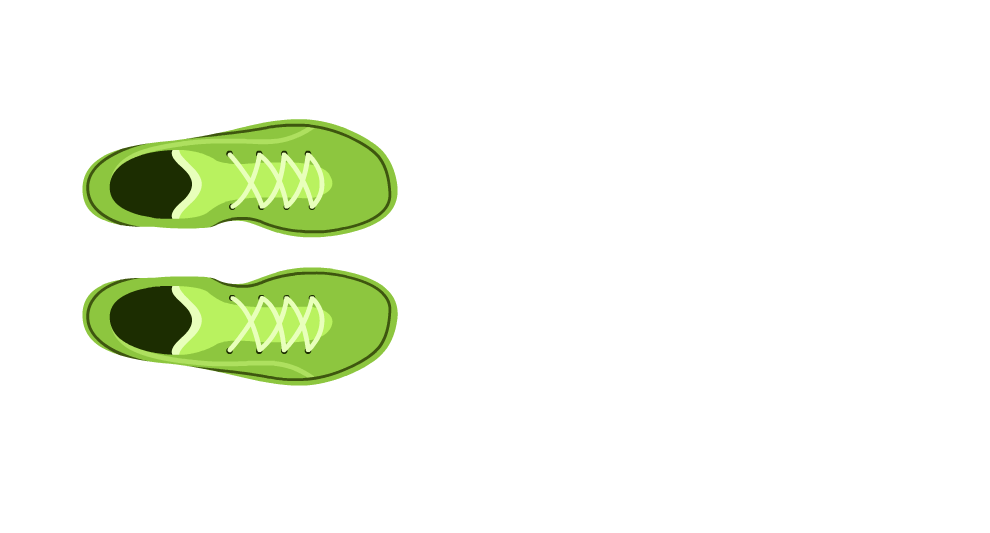 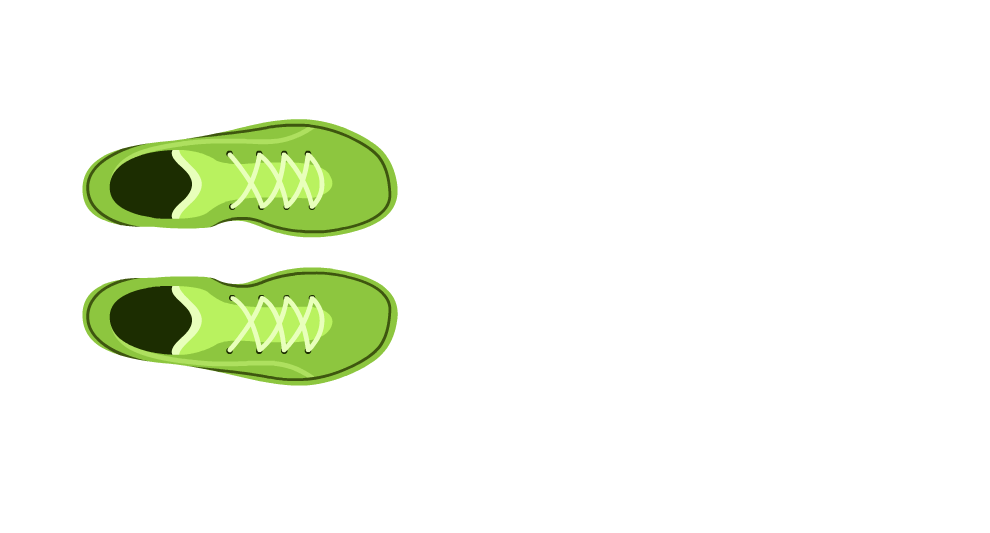 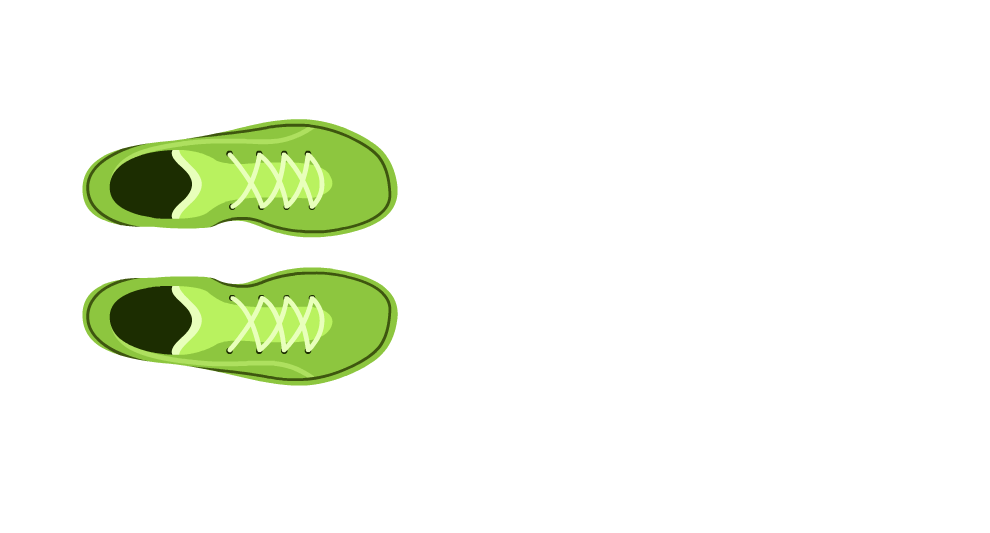 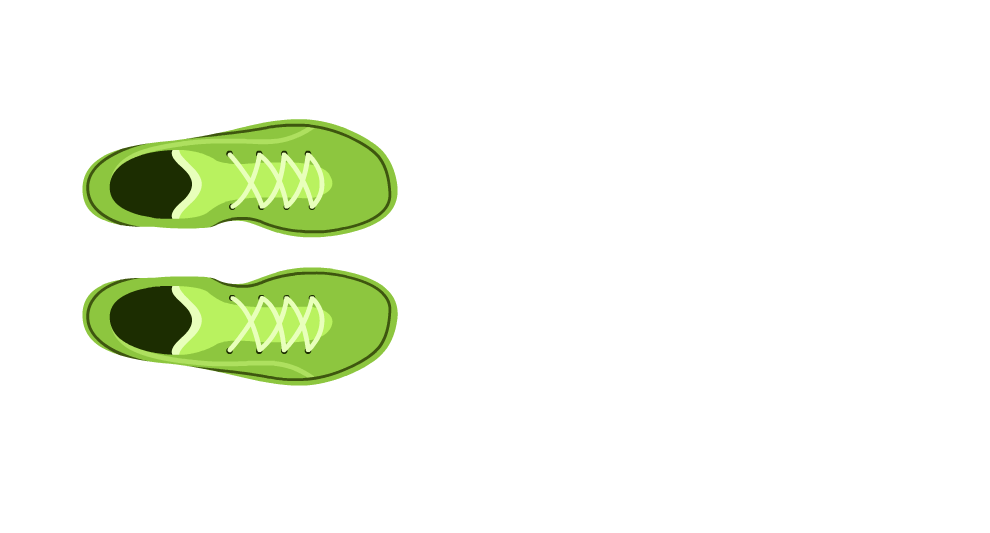 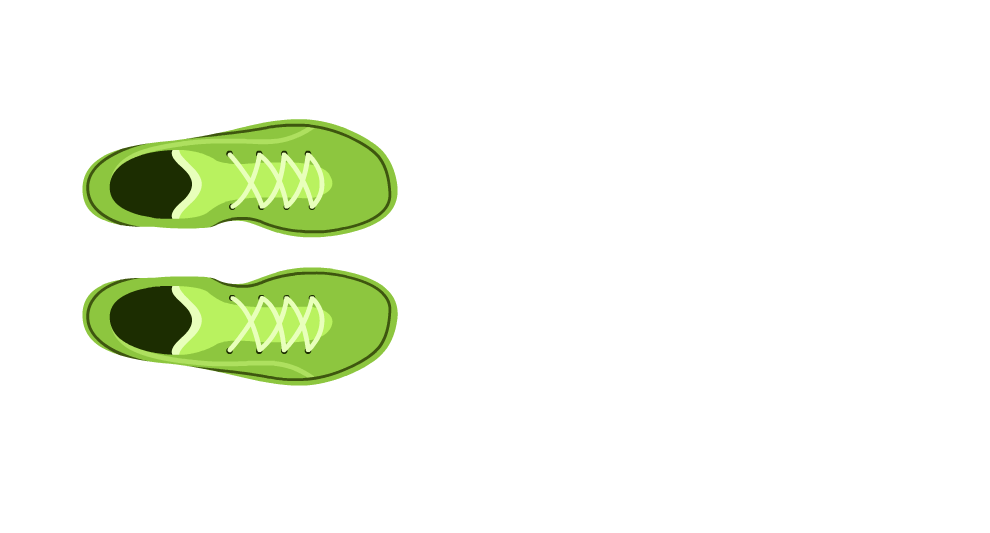 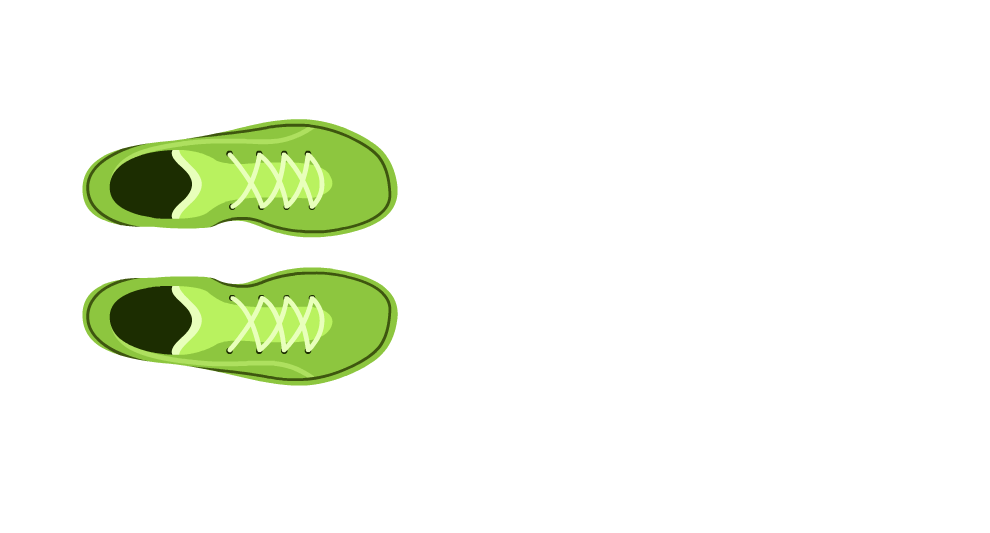 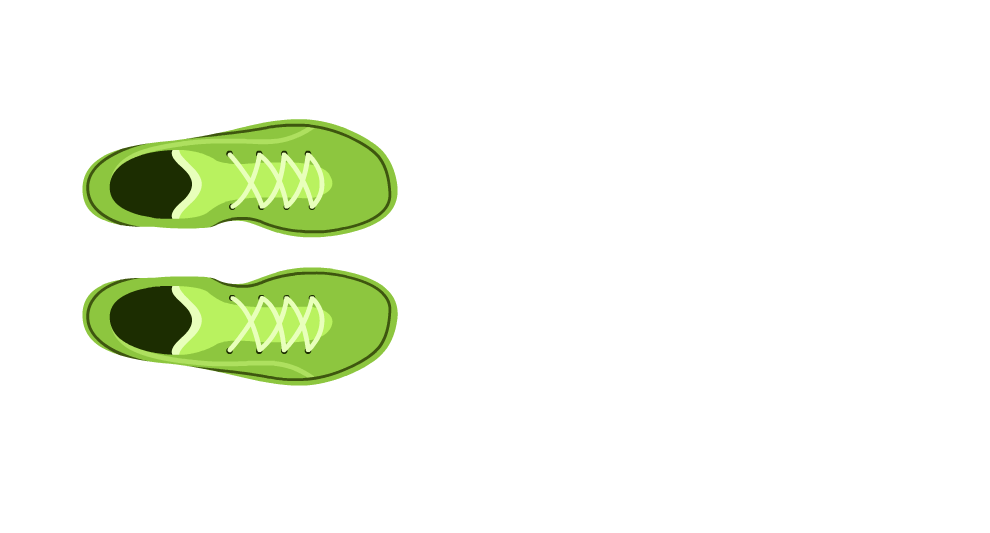 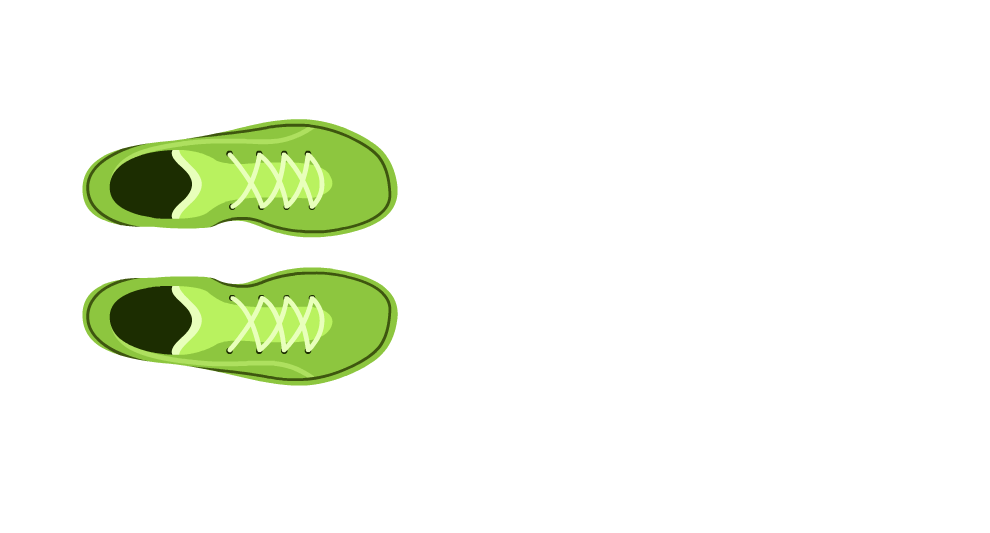 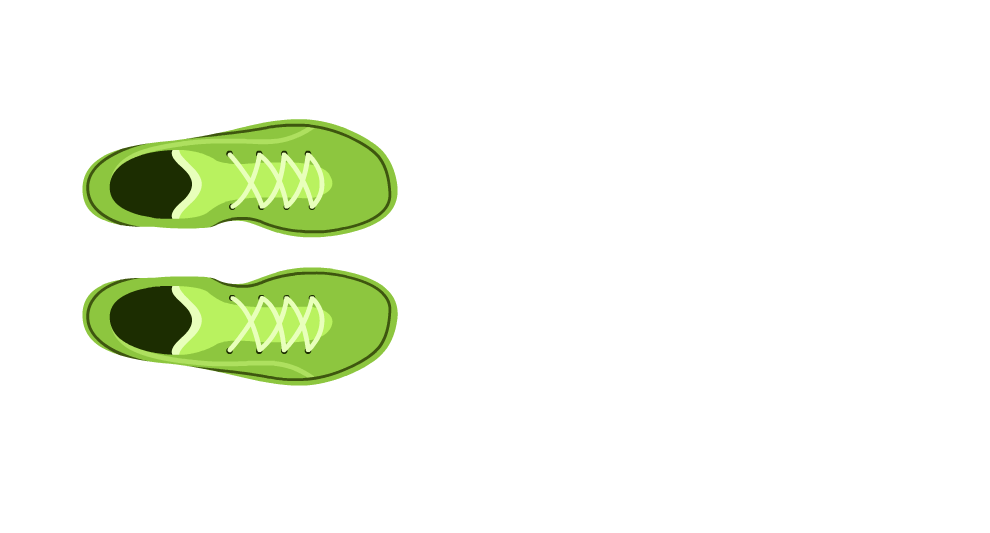 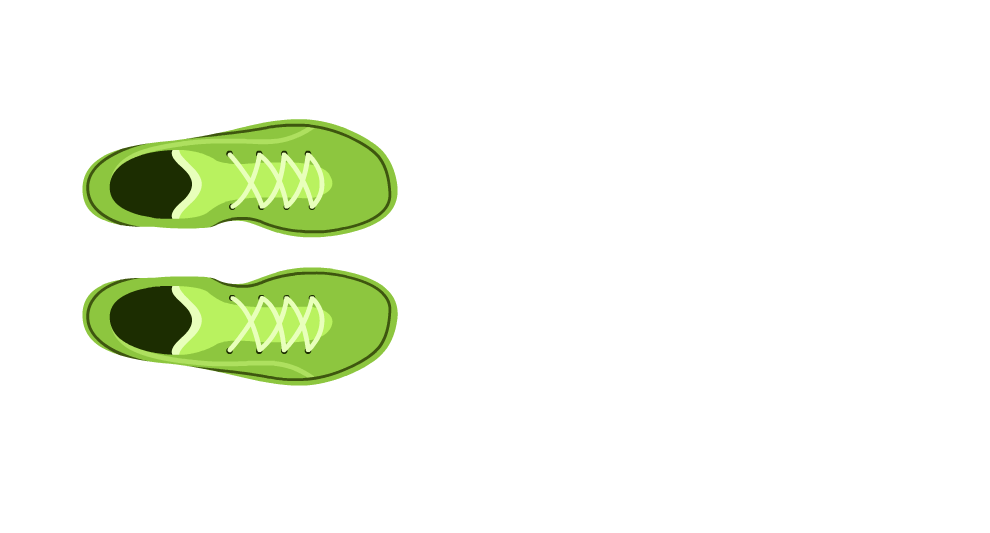 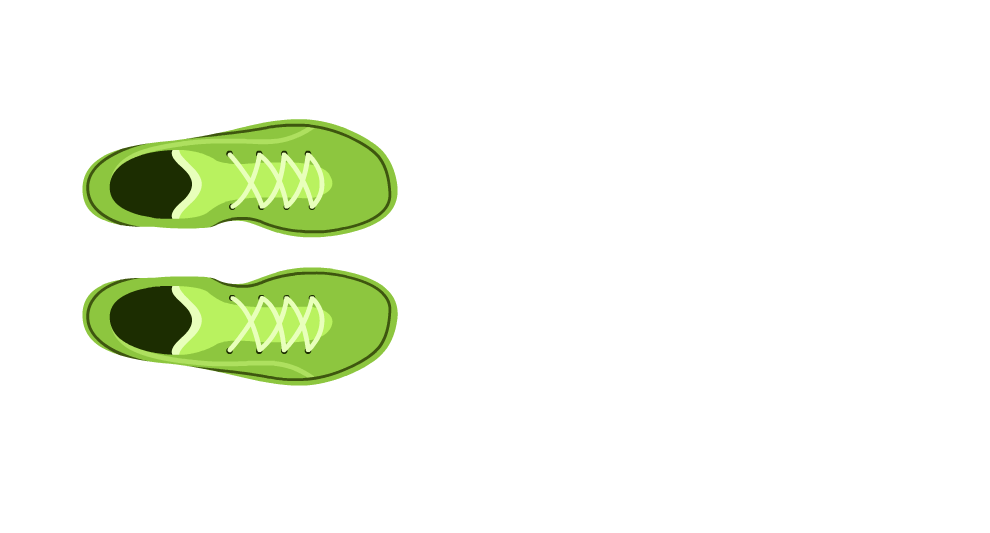 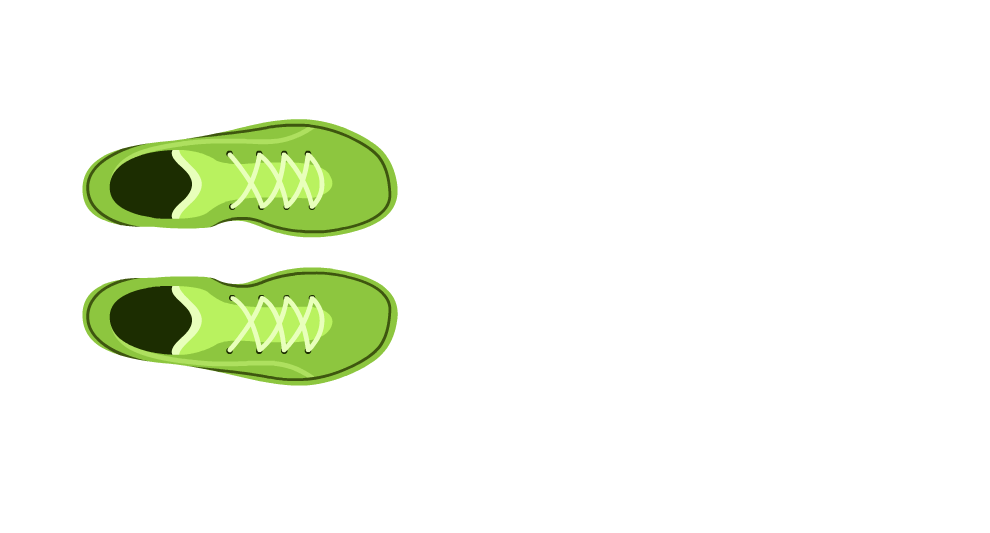 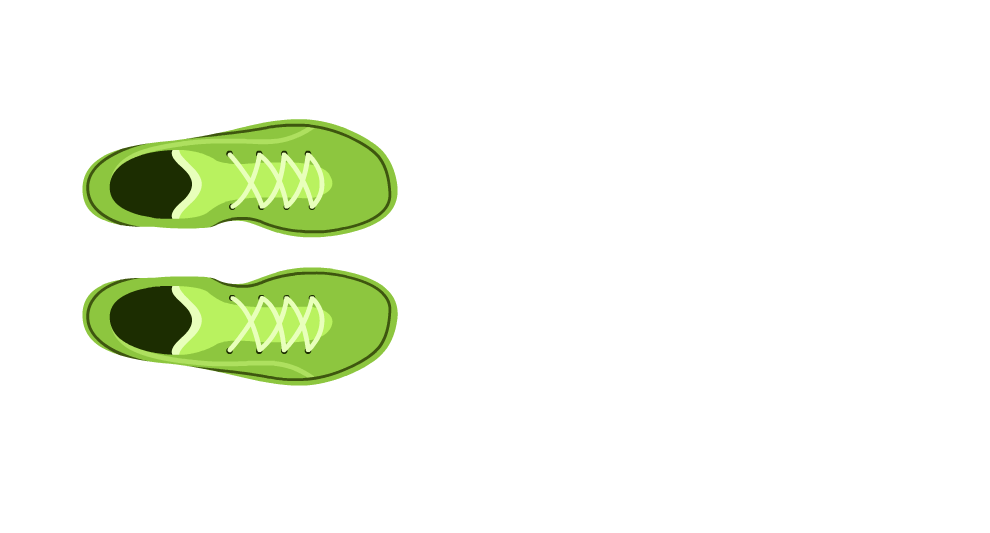 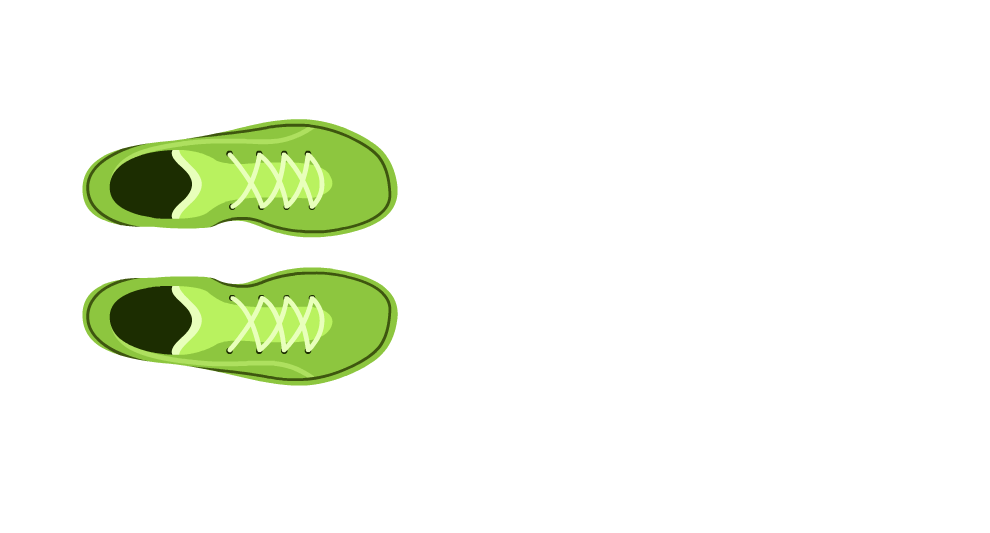 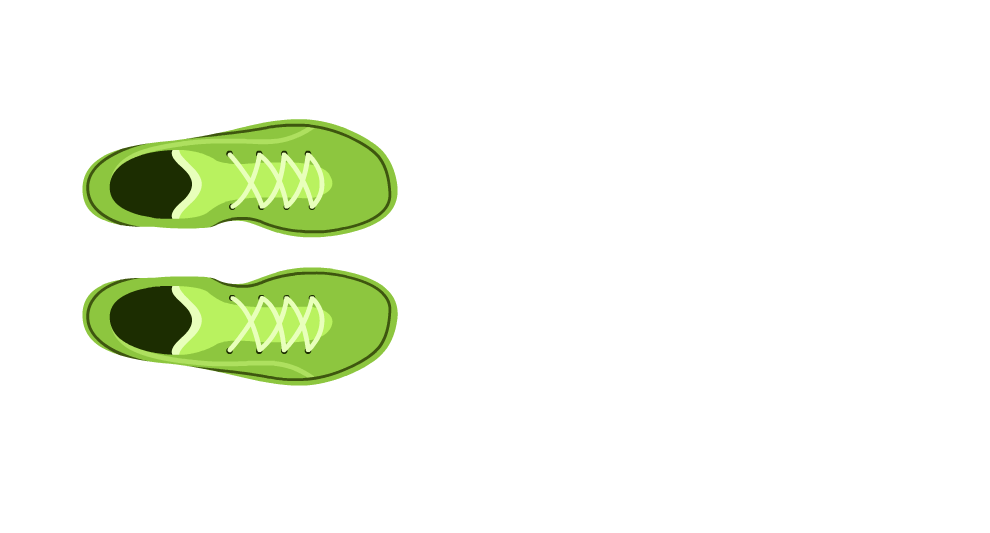 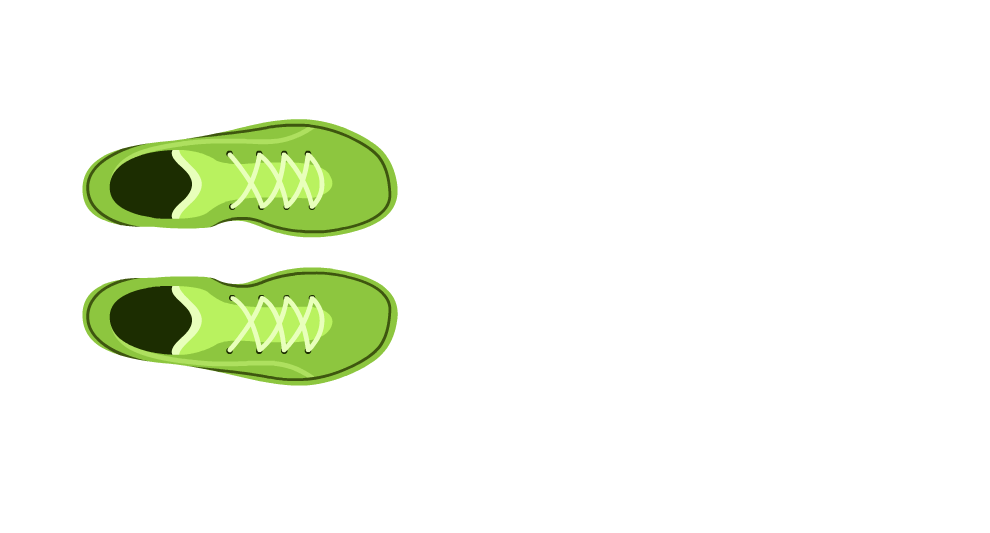 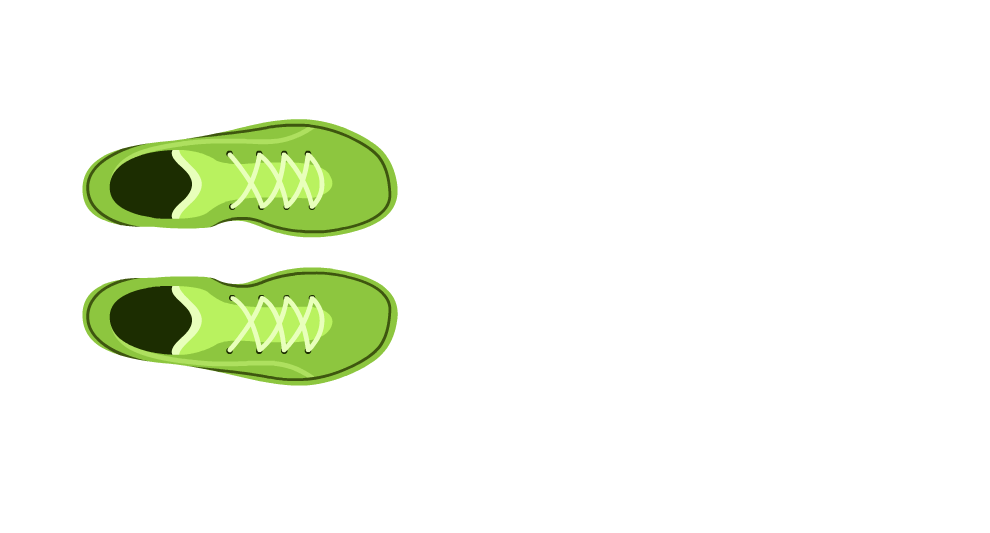 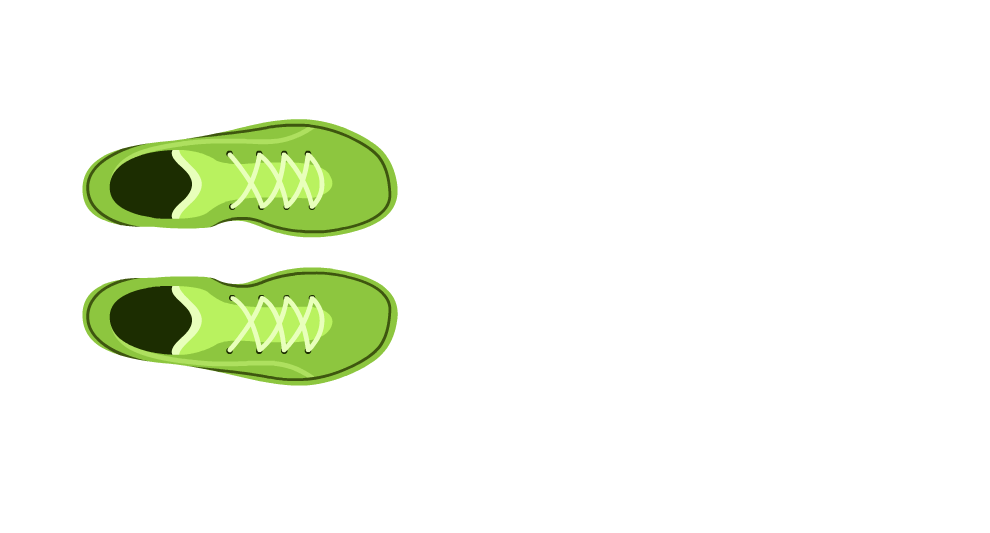 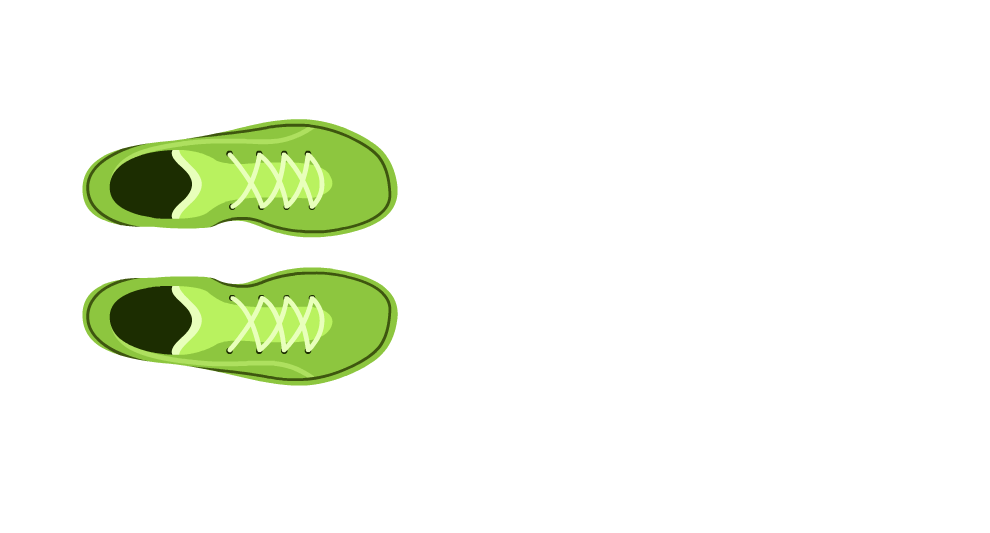 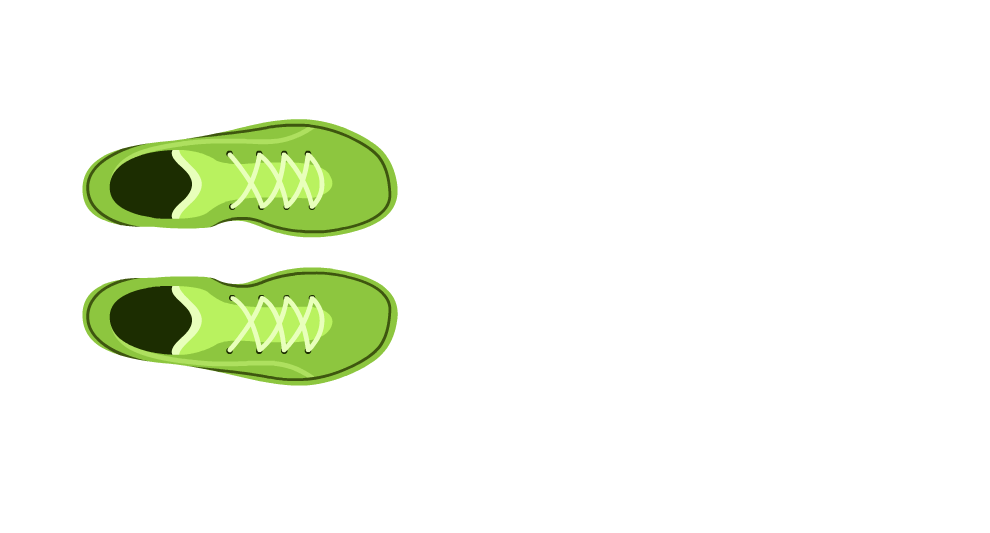 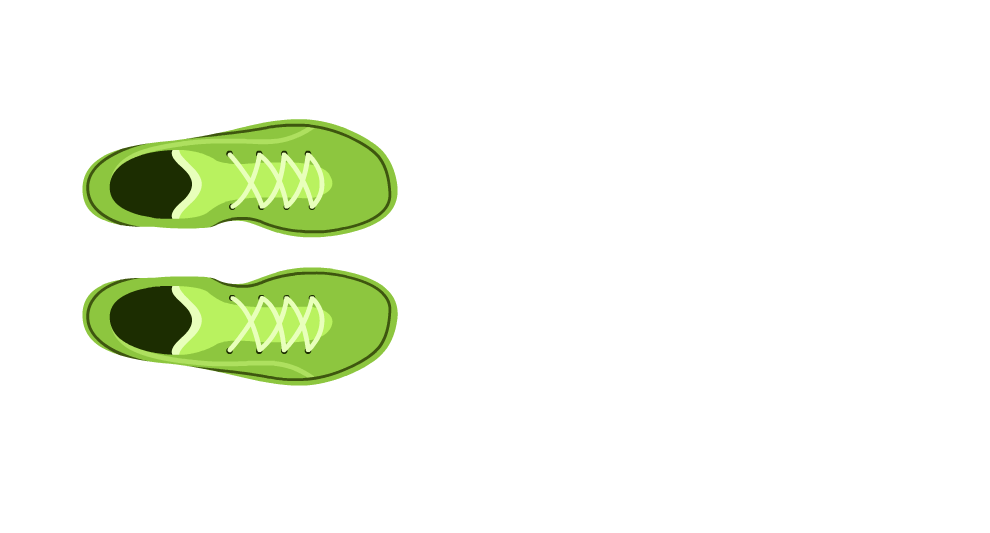 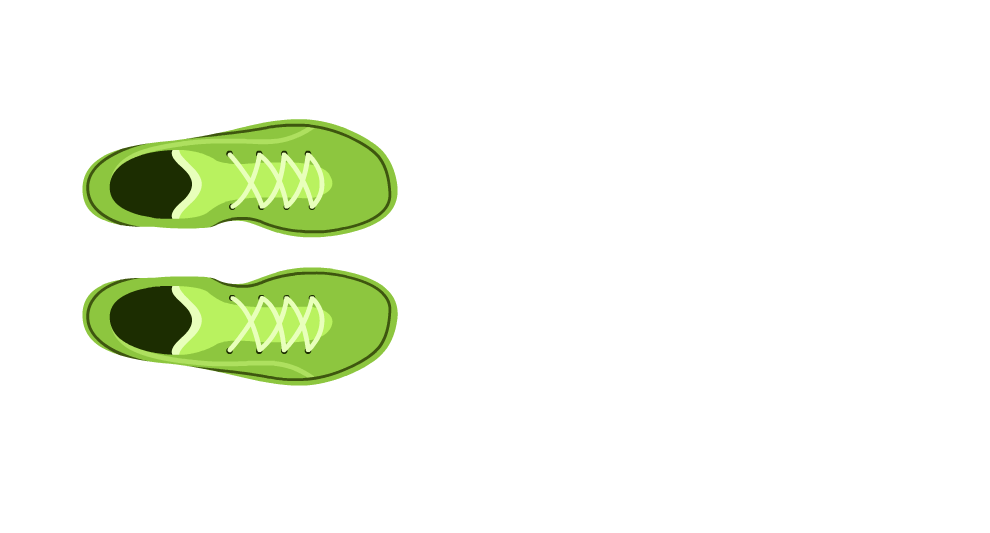 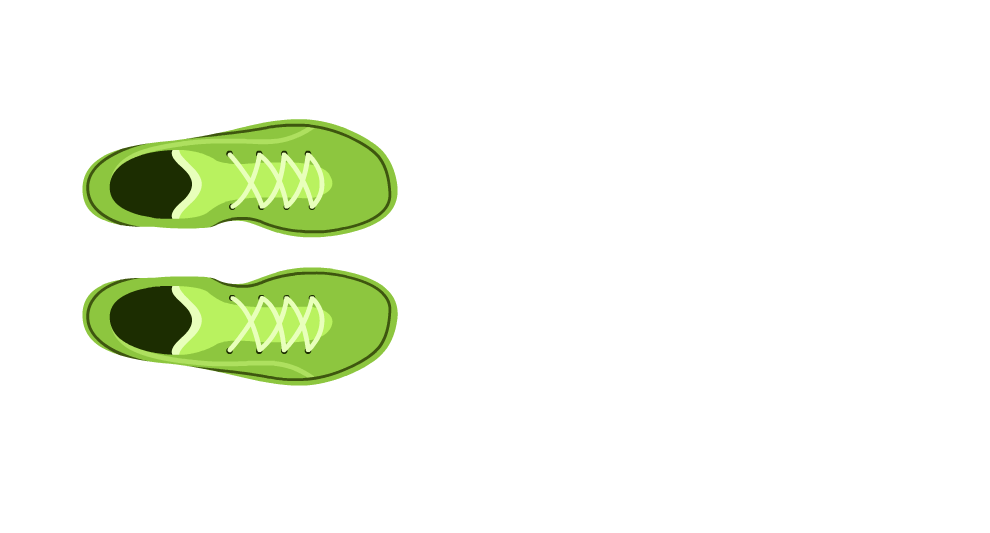 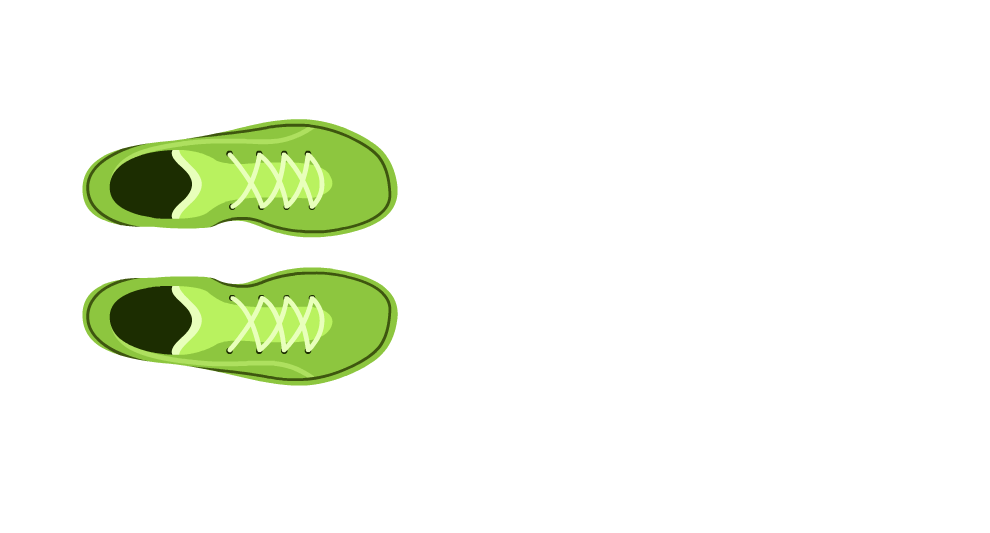 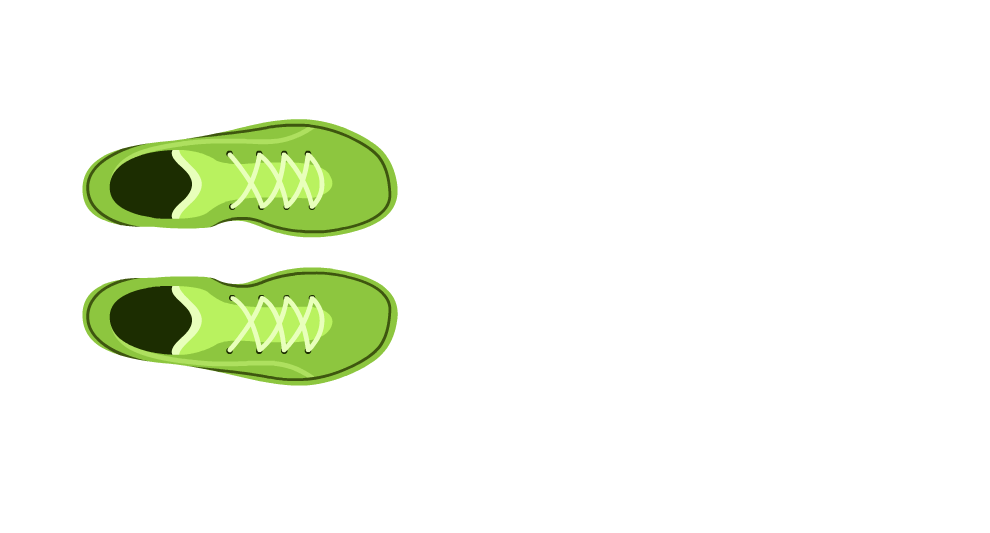 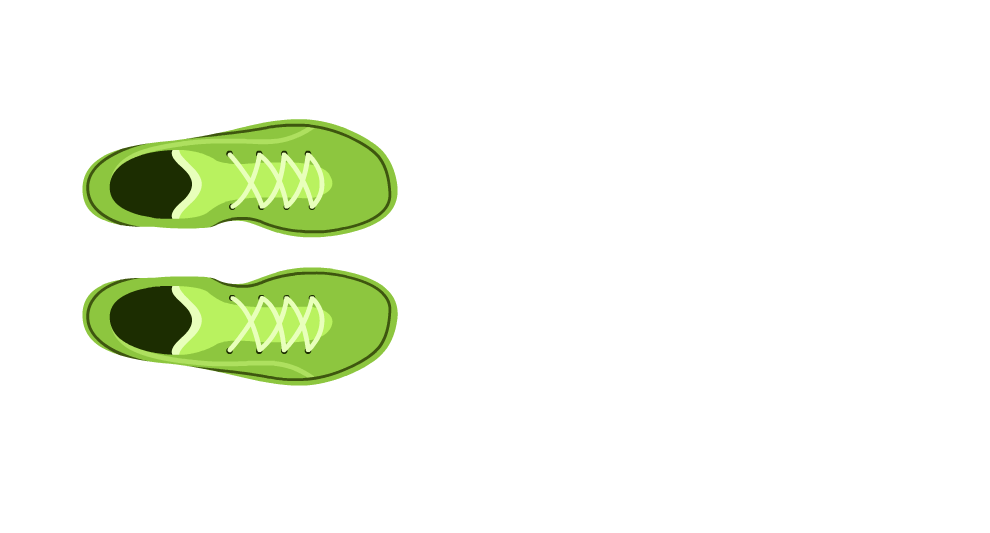 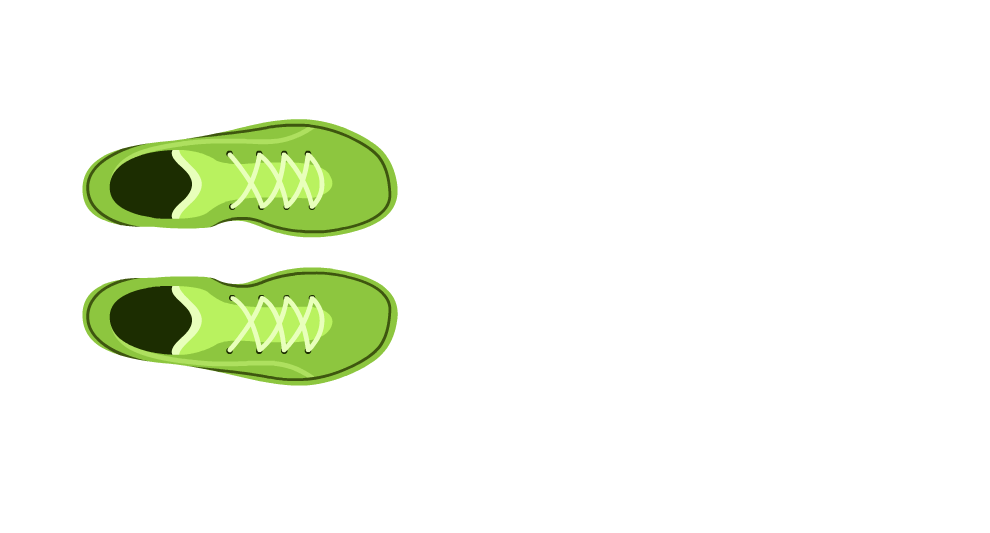 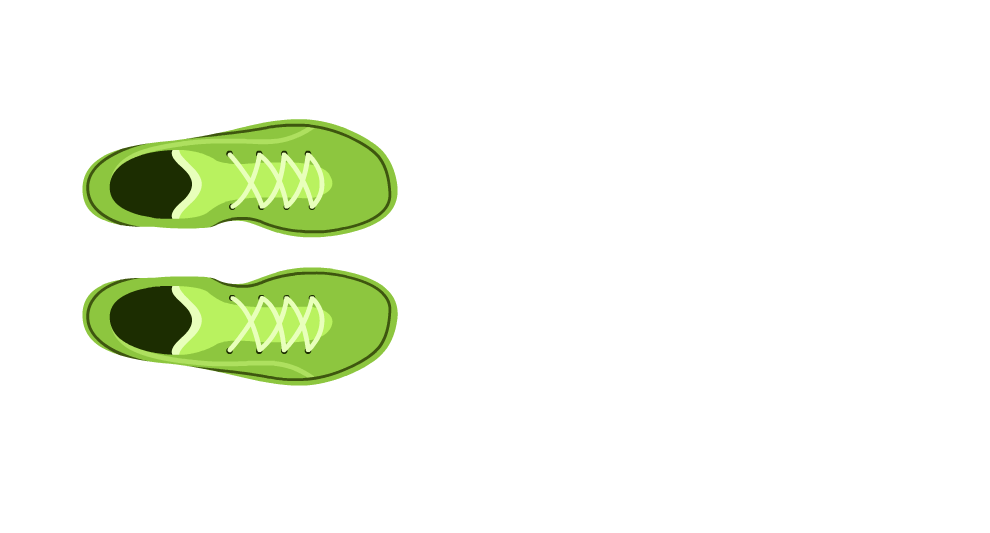 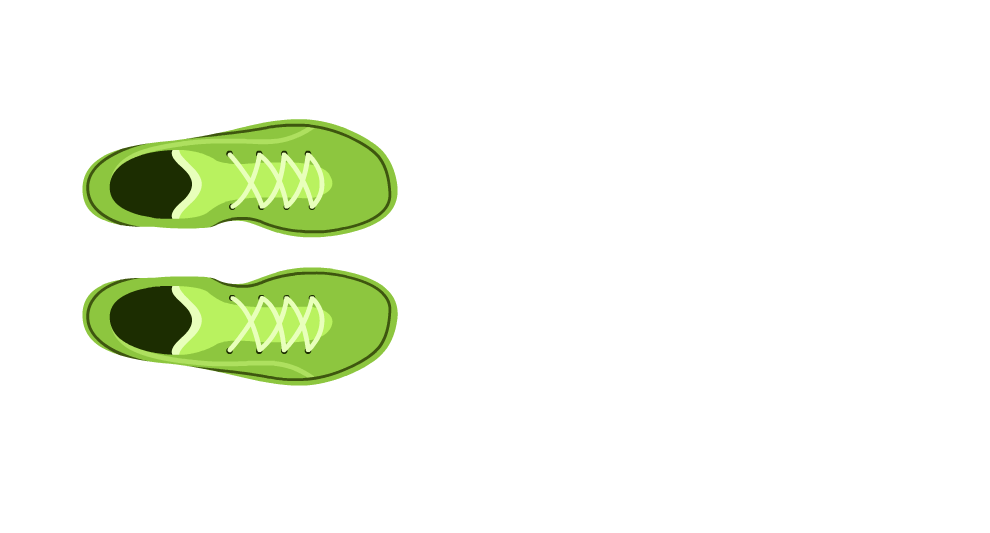 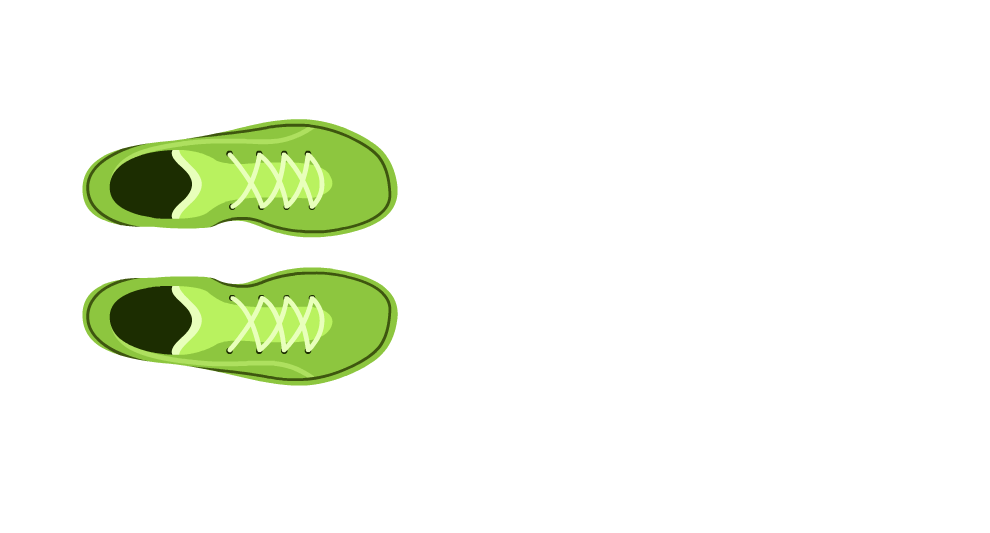 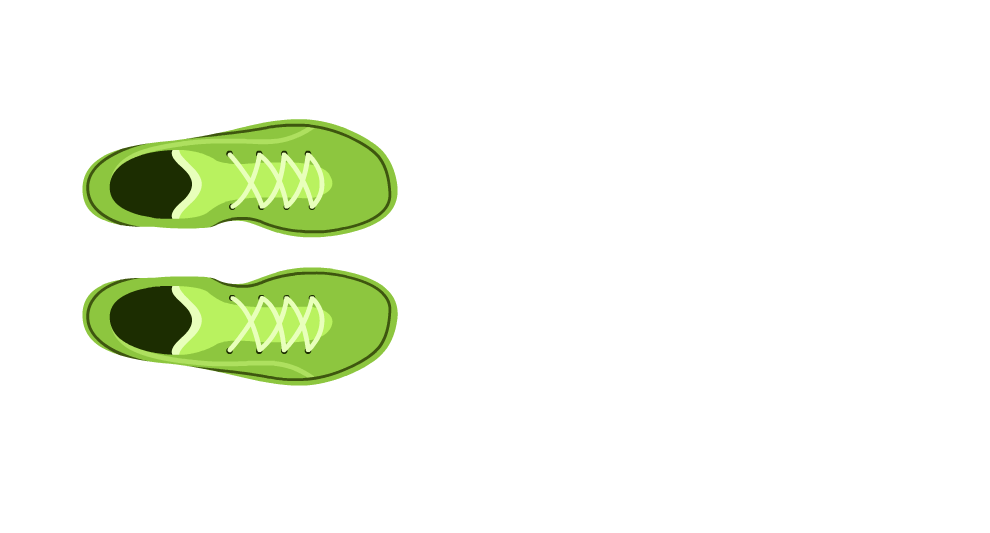 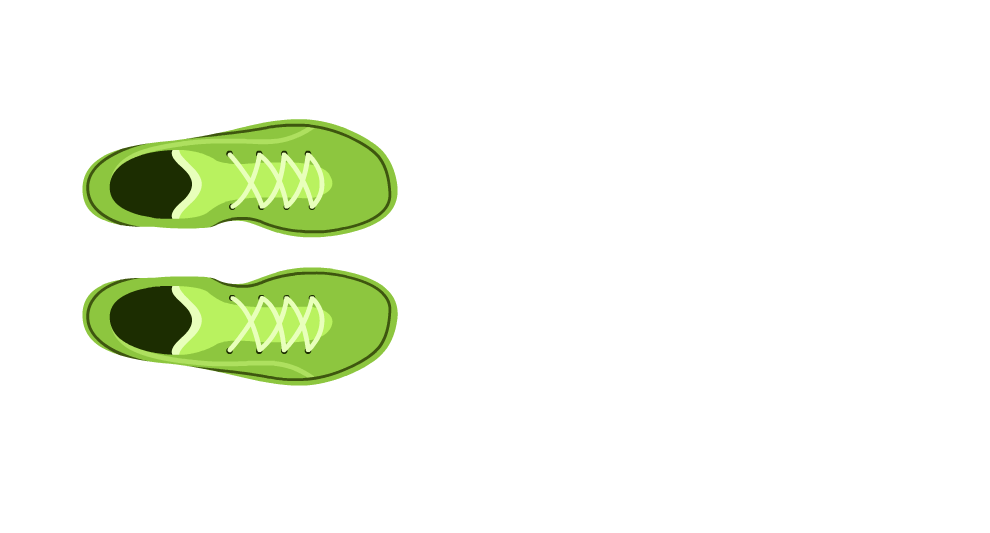 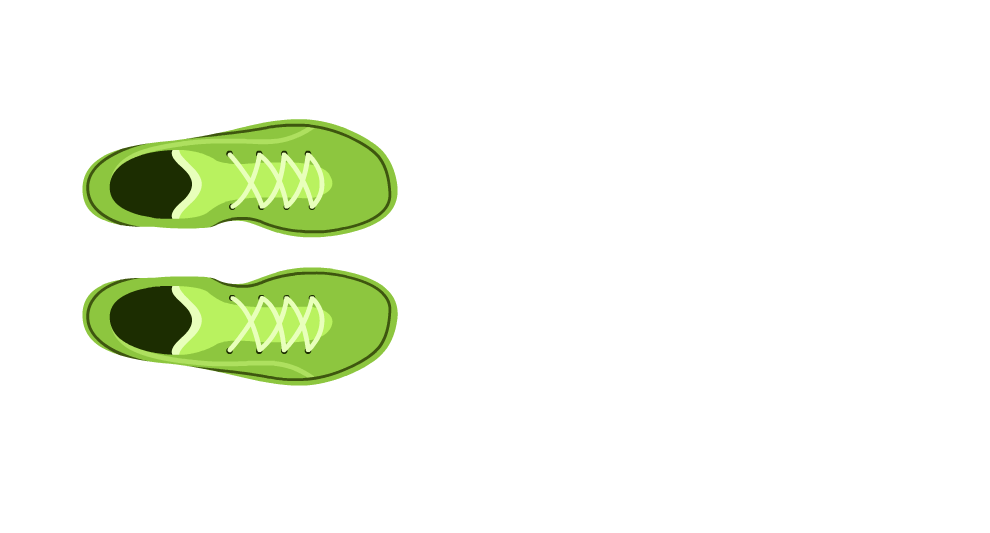 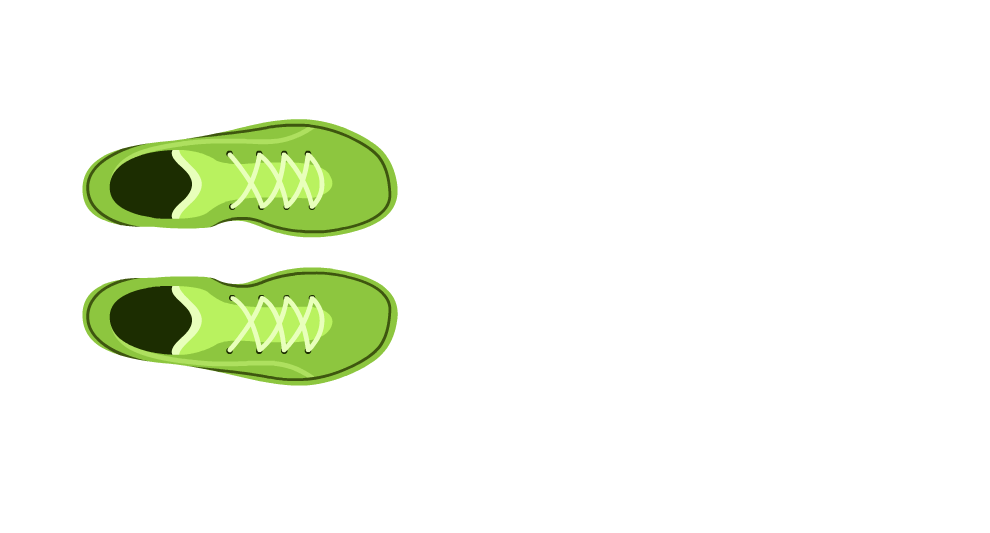 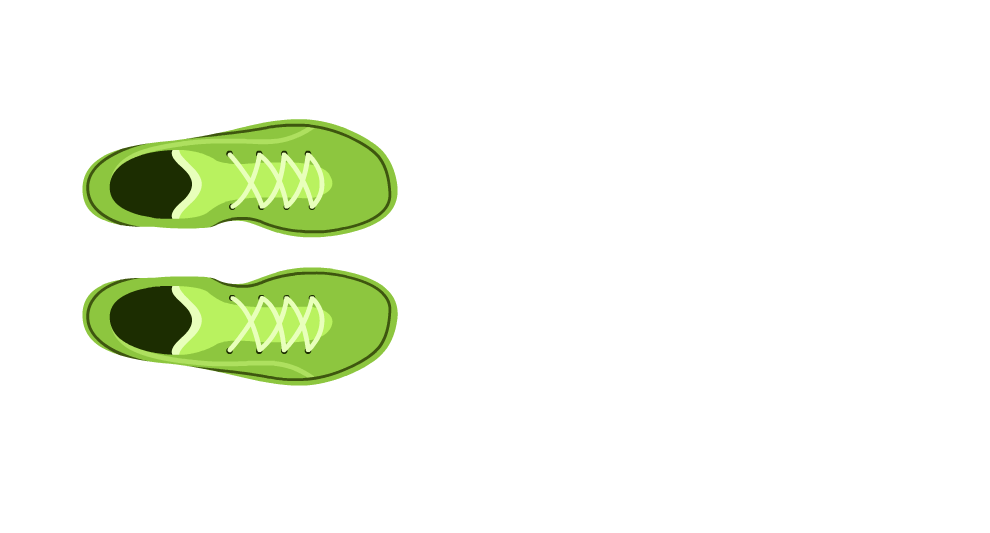 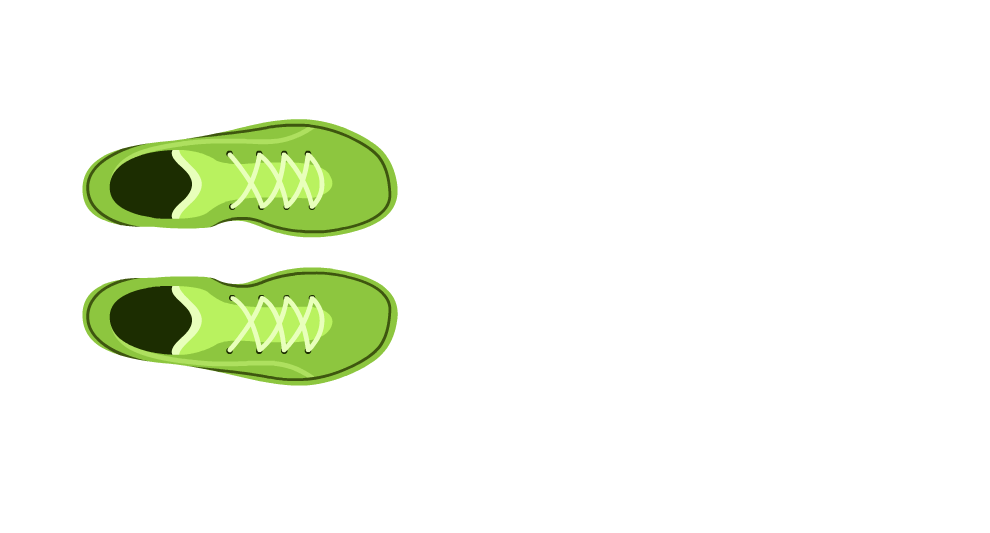 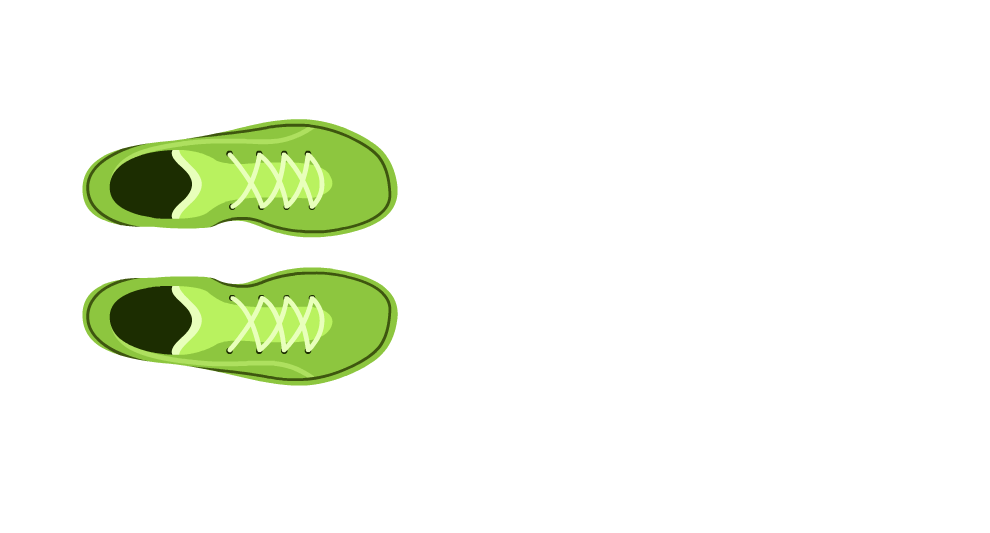 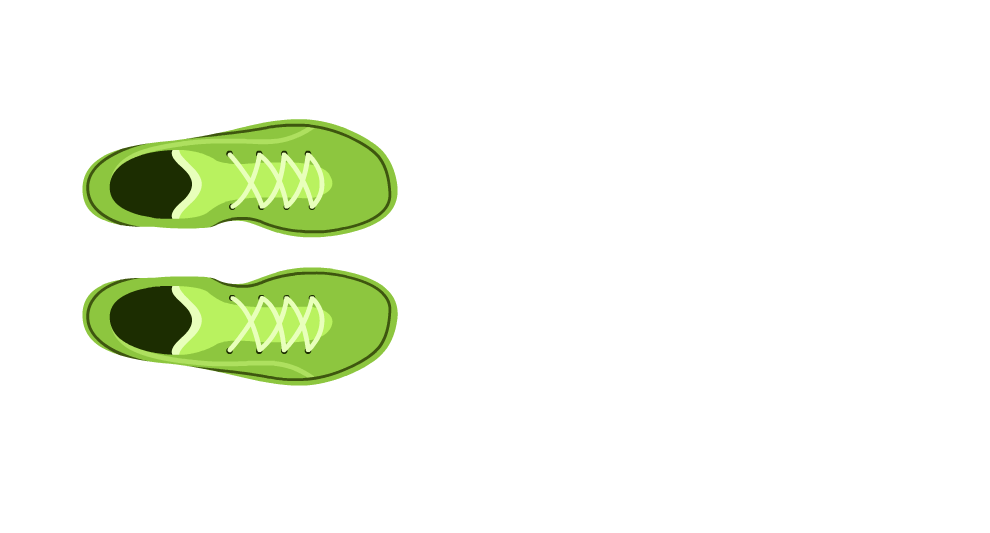 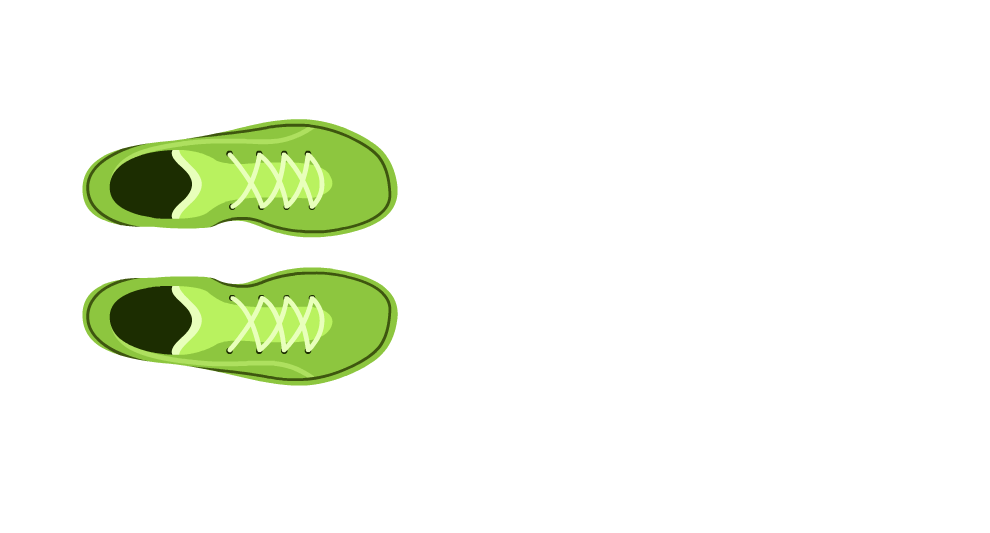 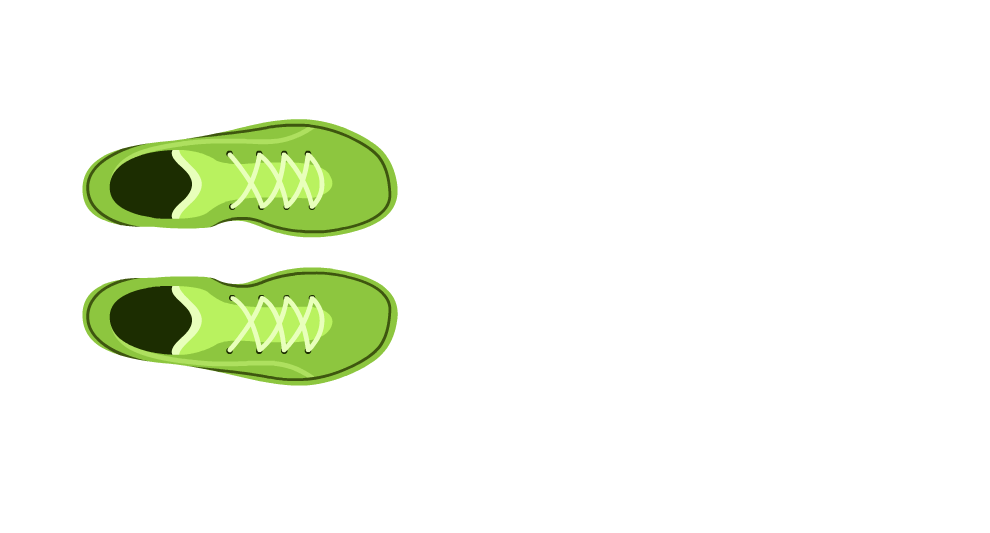 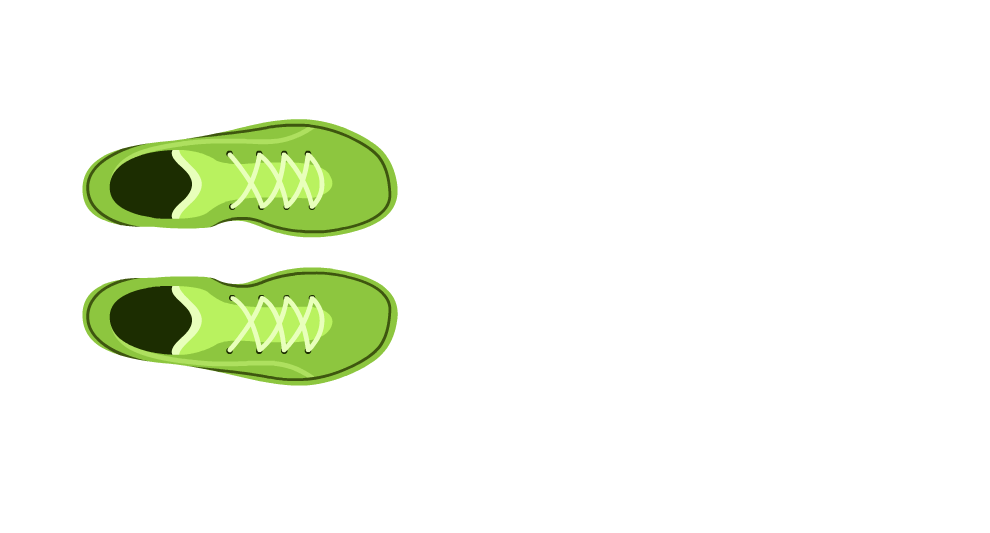 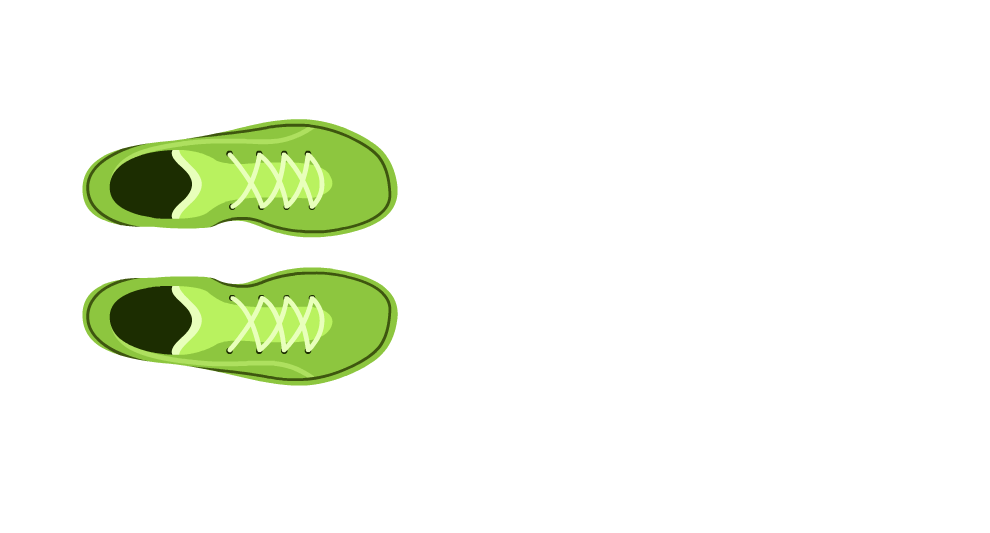 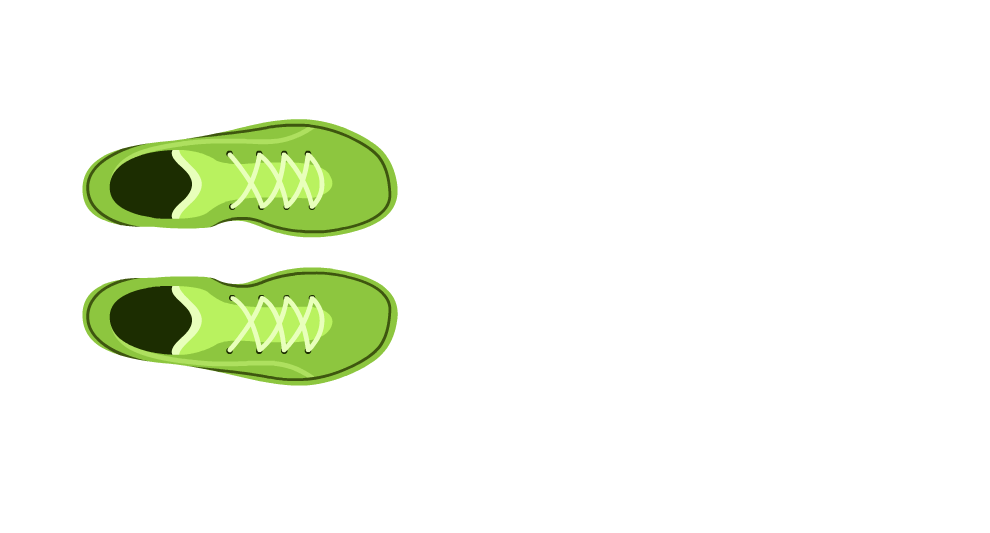 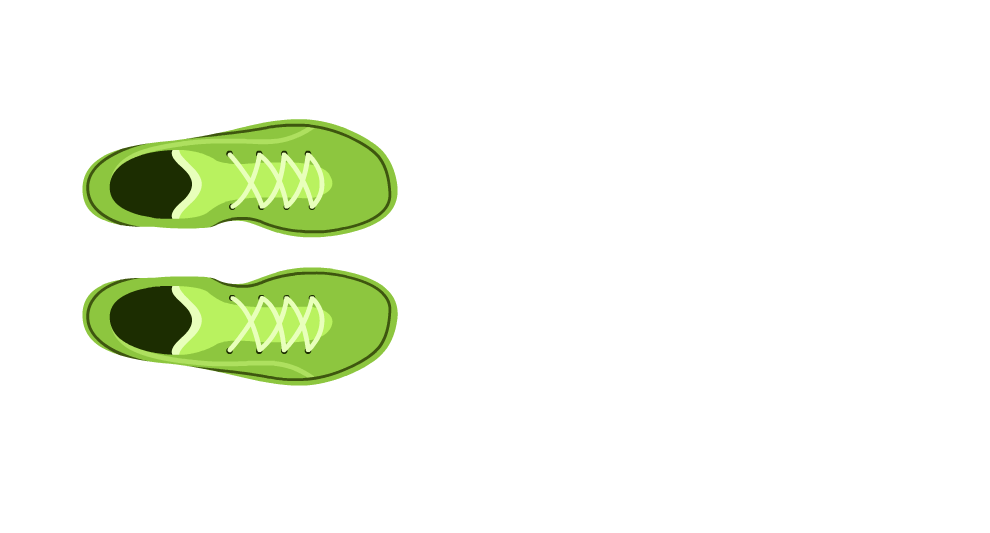 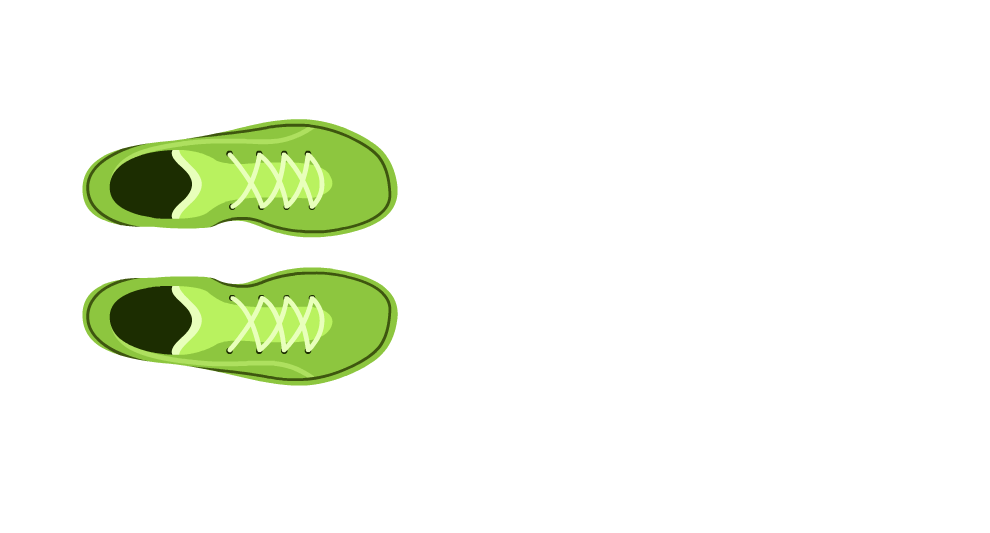 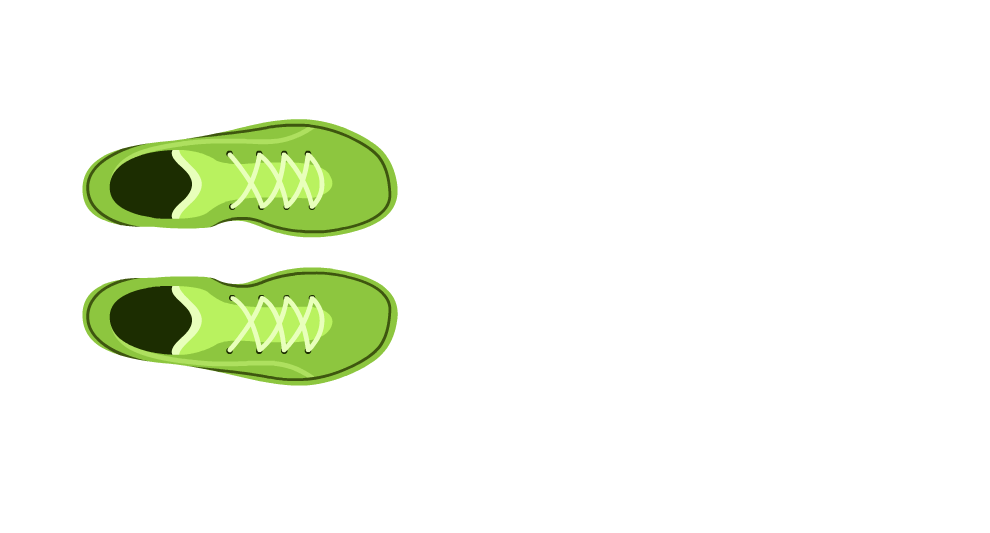 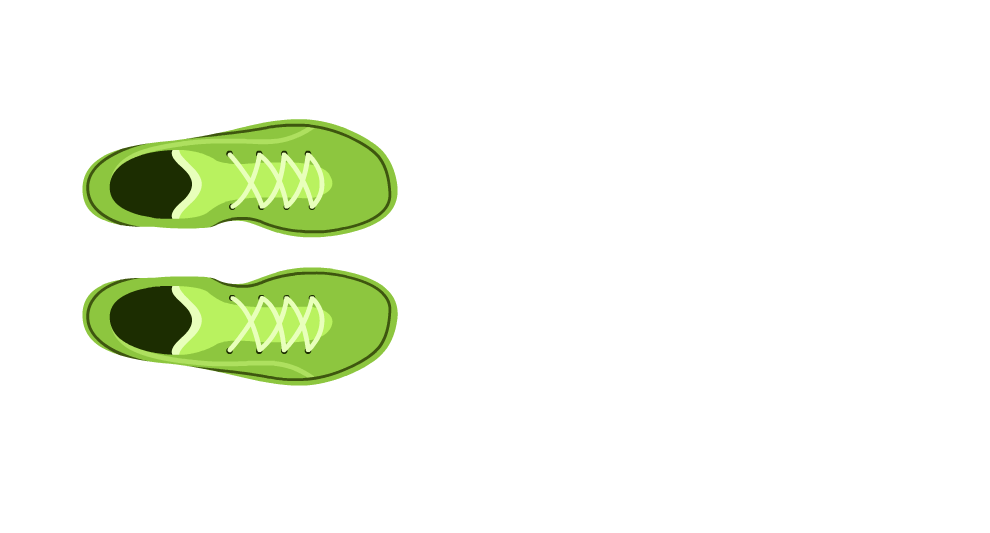 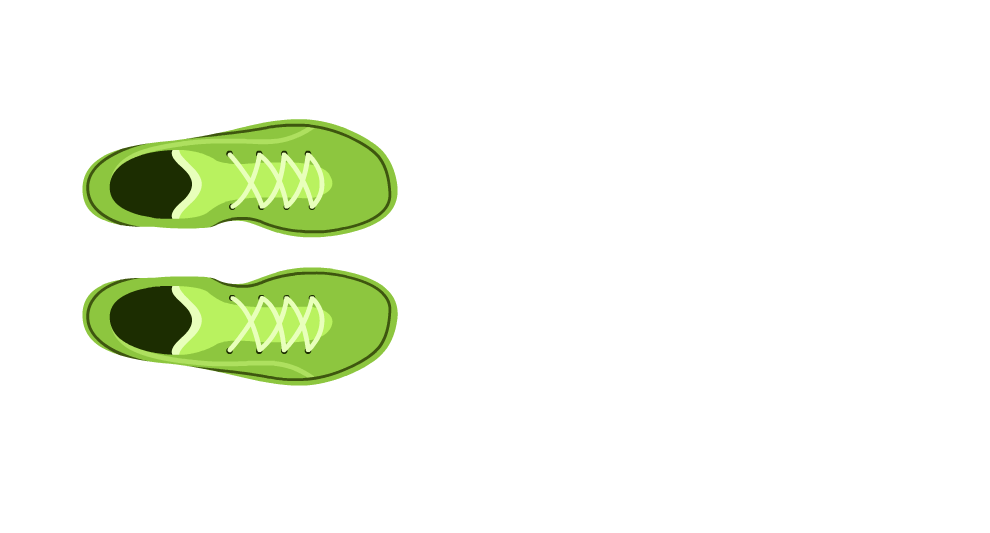 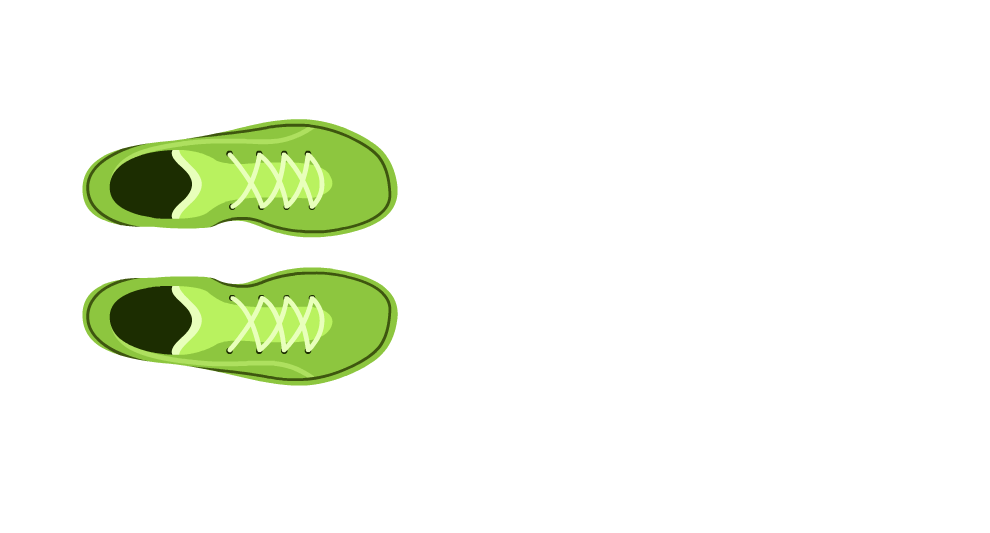 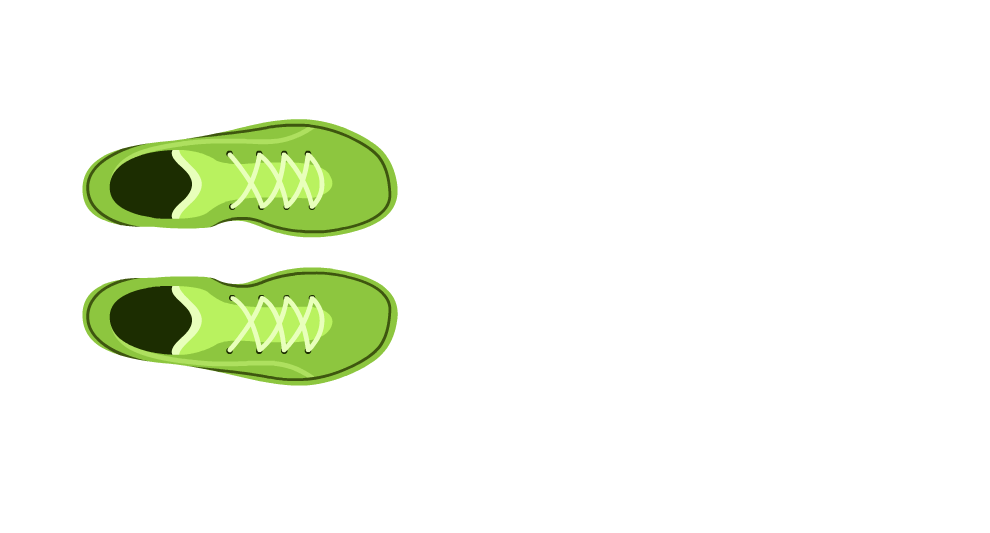 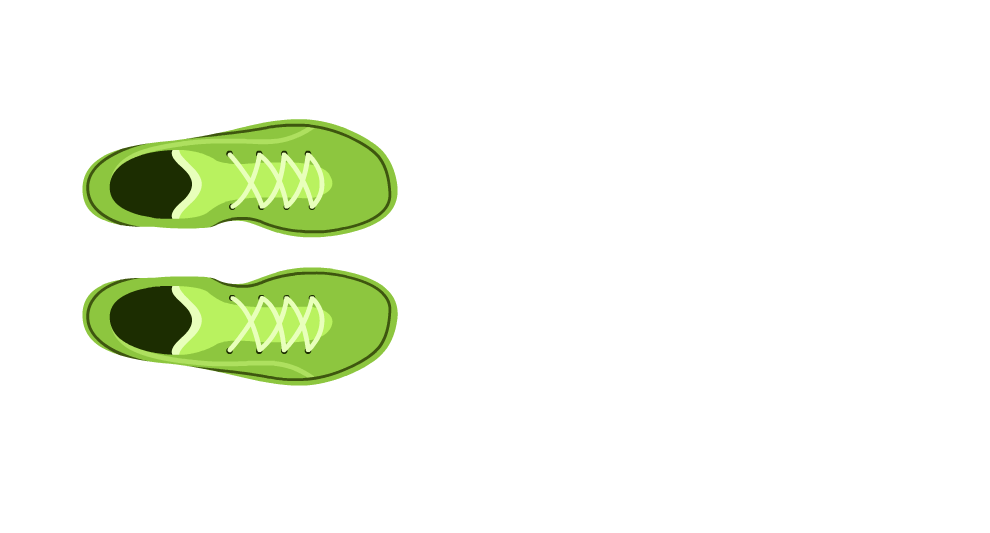 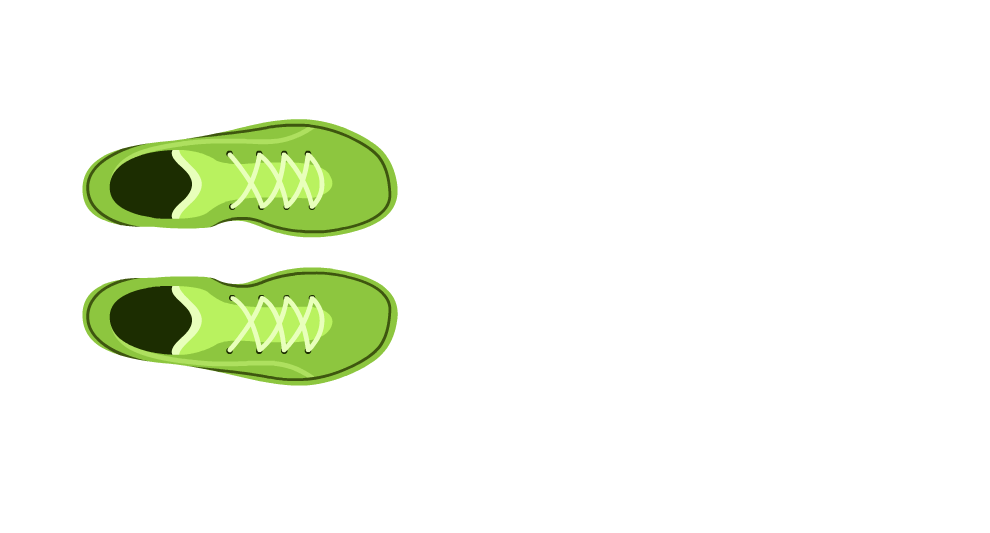